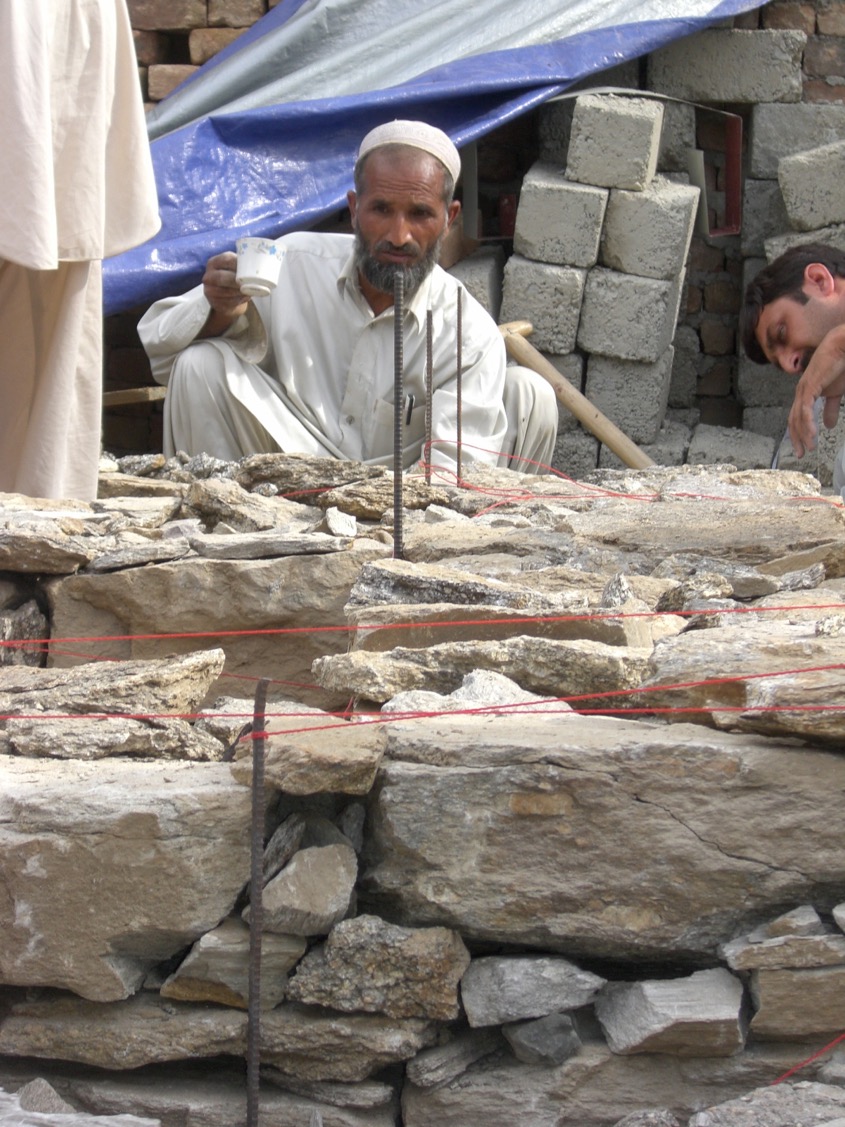 Construction
Parasismique Vernaculaire
SIA-NE 2025 03 12
Laurent Demarta
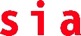 Laurent Demarta
L.Demarta@Kezia.ch


> Enfance jusqu’à l’école secondaire à Neuchâtel

> Adolescence		Chantiers d’été

> 2000			DPLG (équivalent master) à Paris-la-Défense

> 2001			DESS (idem) en construction bois à Épinal

> 2003			Postgrade EPFL (idem) sur le développement

> 2000-2012		Architecte humanitaire

> 2012-présent		Architecte en Suisse
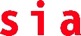 SIA-NE 2025 03 12 – Laurent Demarta
Café, pousse-café
Spoiler			Conclusion   =   contexte + contexte + contexte
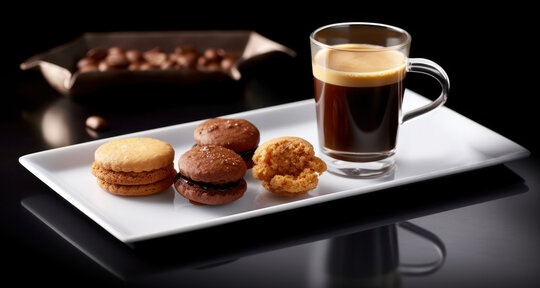 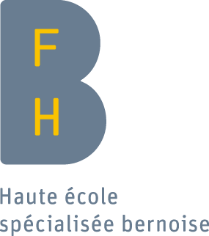 BFH 2024 – Laurent Demarta
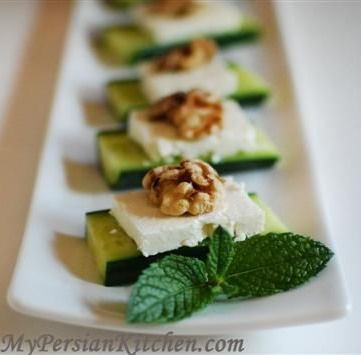 Entrée

Expérience humanitaire
BFH 2024 – Laurent Demarta
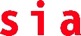 SIA-NE 2025 02 12 – Laurent Demarta
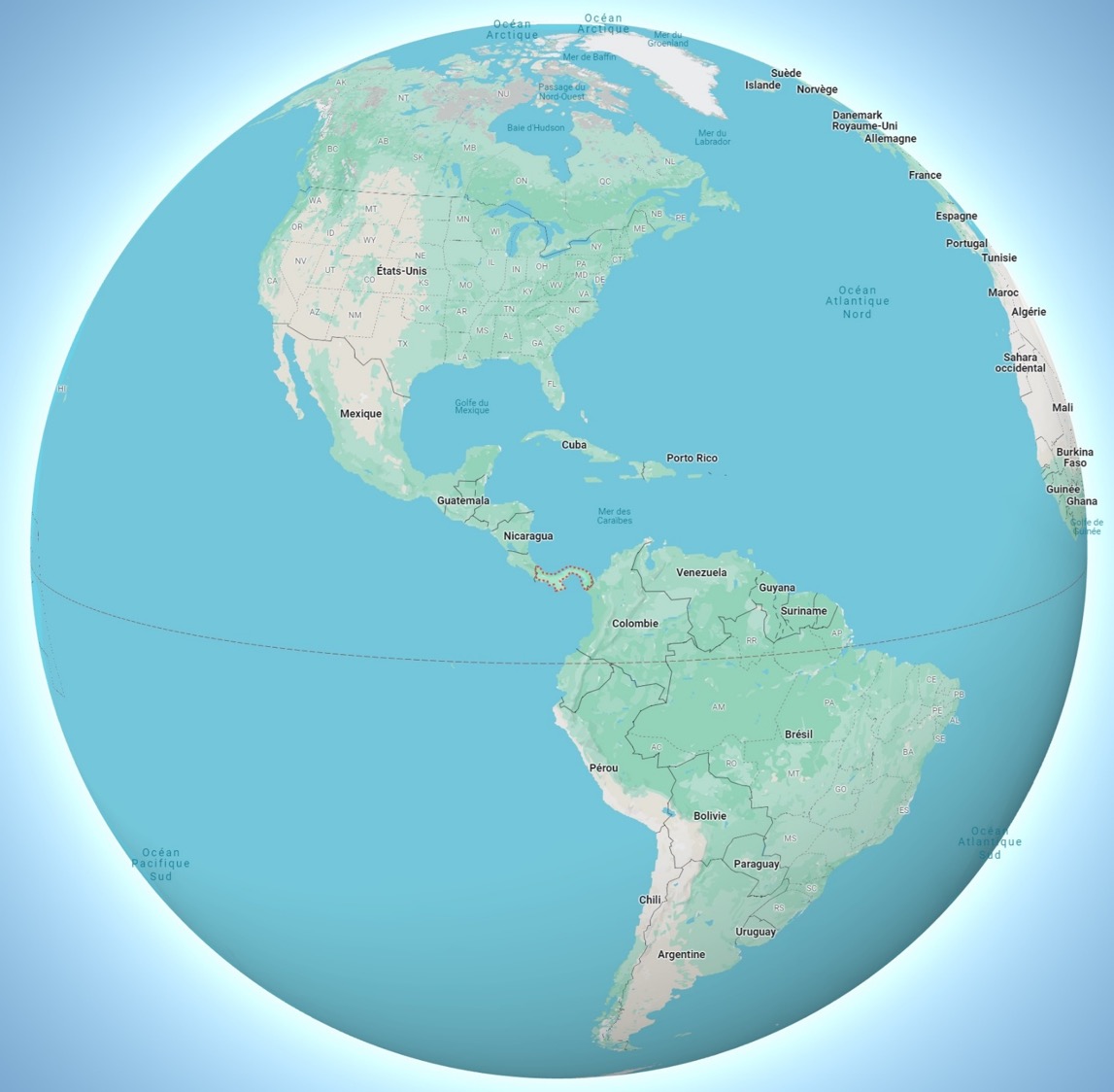 2002
Panamá
Cf. Toni Rüttimann
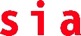 SIA-NE 2025 02 12 – Laurent Demarta
2002
Panamá - Cf. Toni Rüttimann
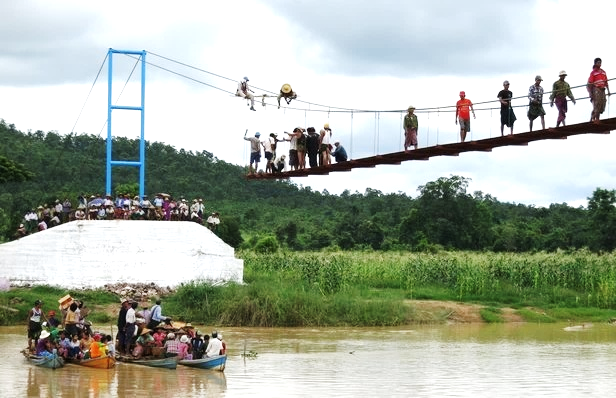 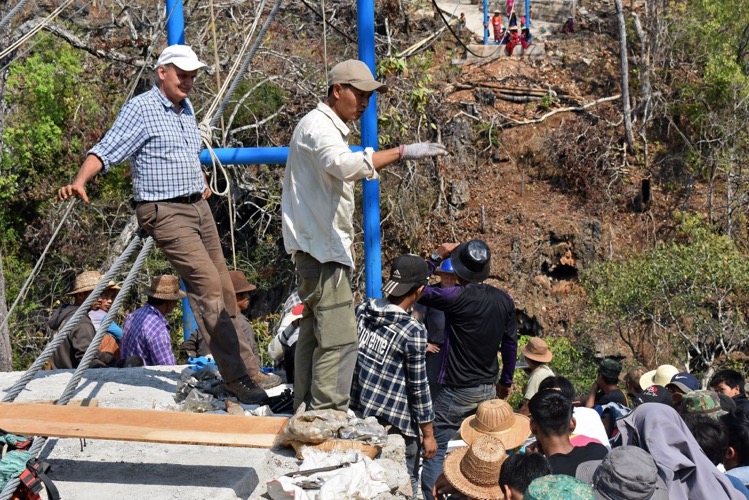 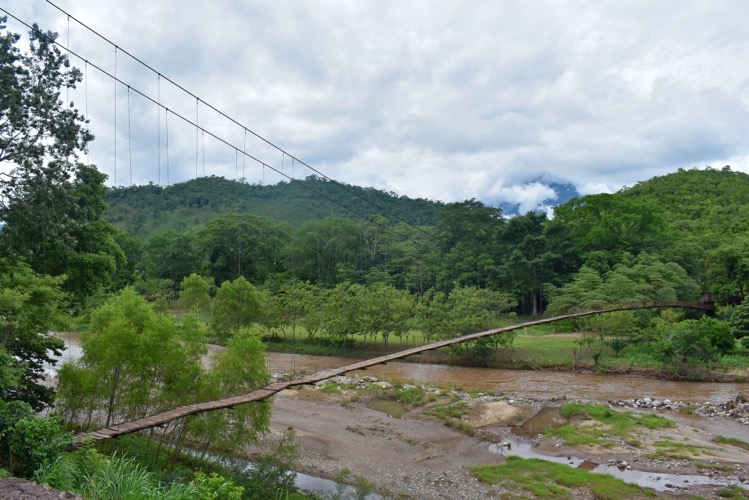 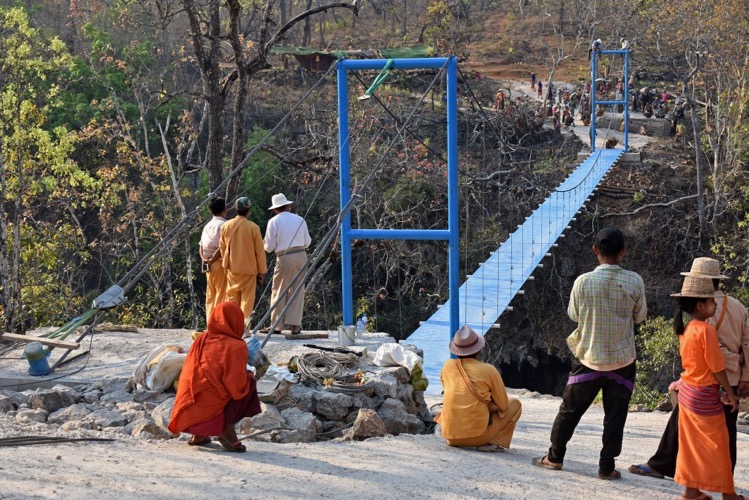 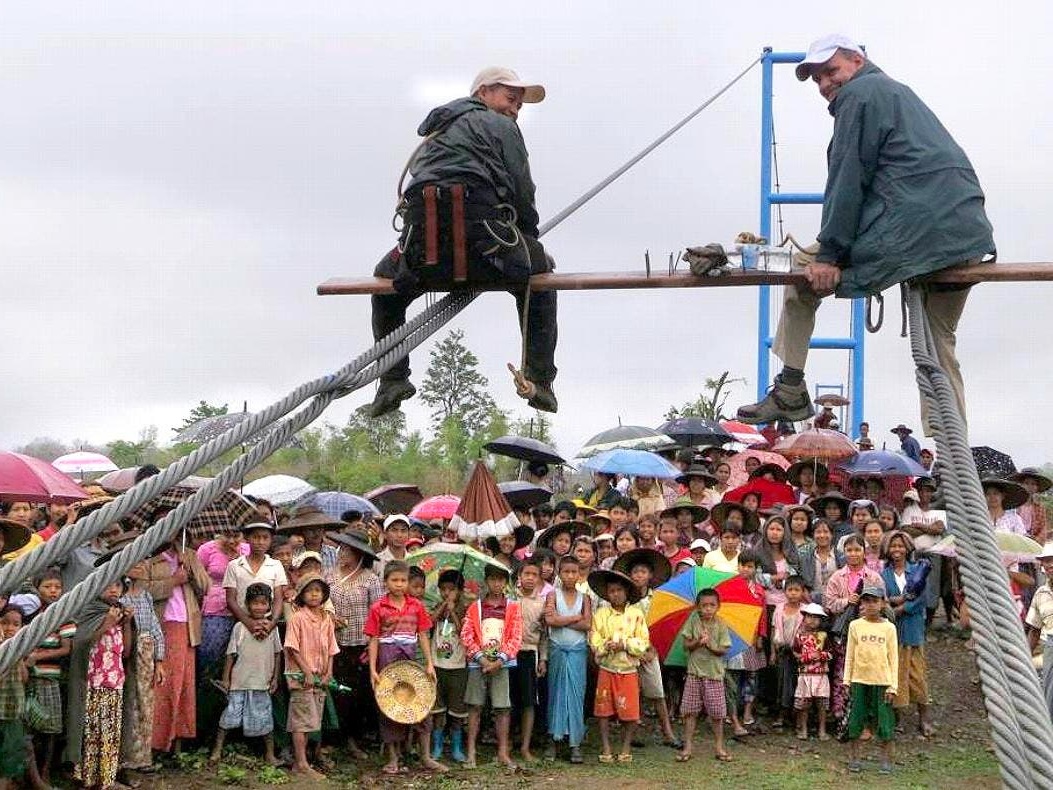 2002
Panamá - Cf. Toni Rüttimann
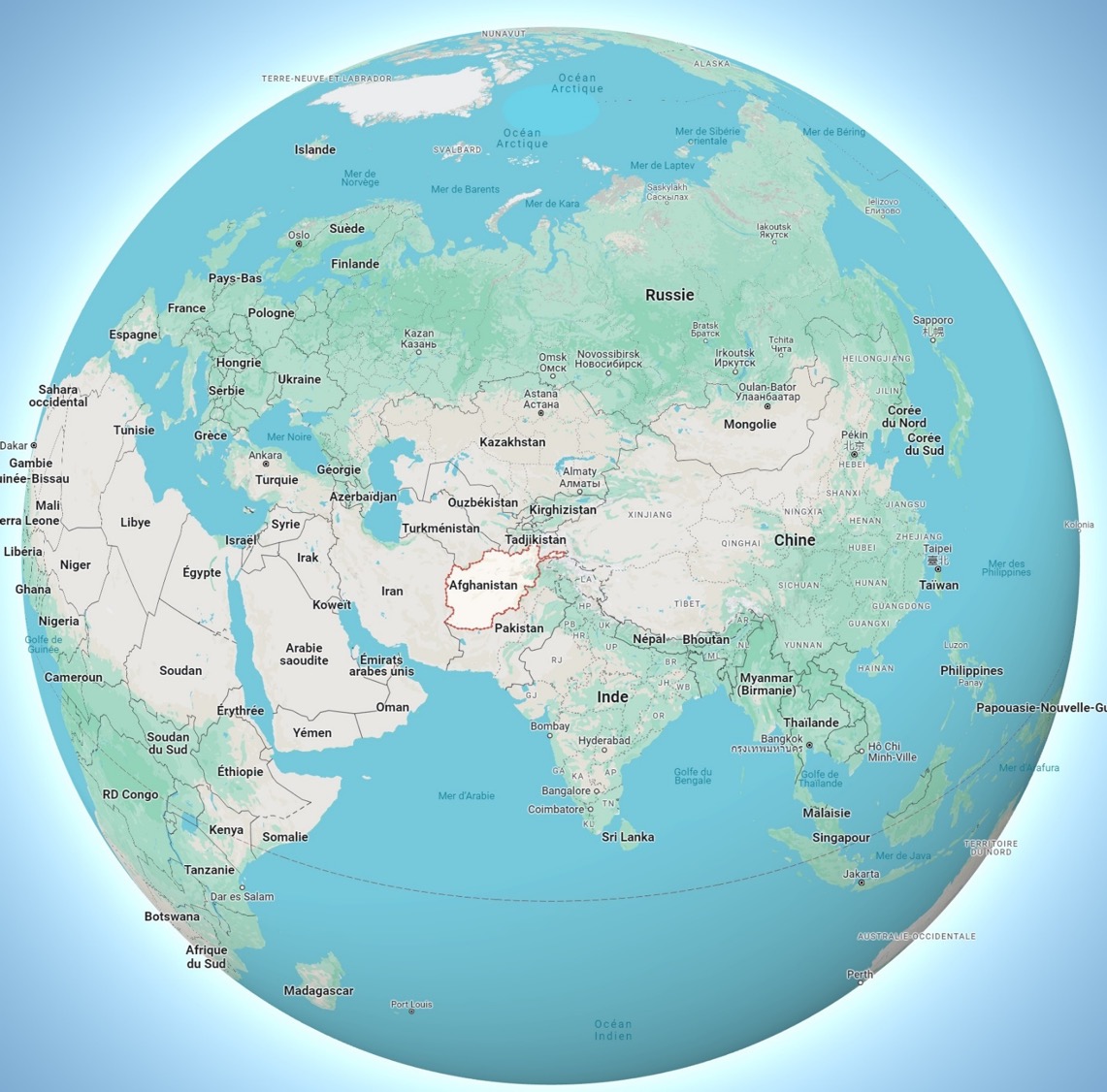 2004
Afghanistan
MSF
BFH 2024 – Laurent Demarta
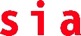 SIA-NE 2025 02 12 – Laurent Demarta
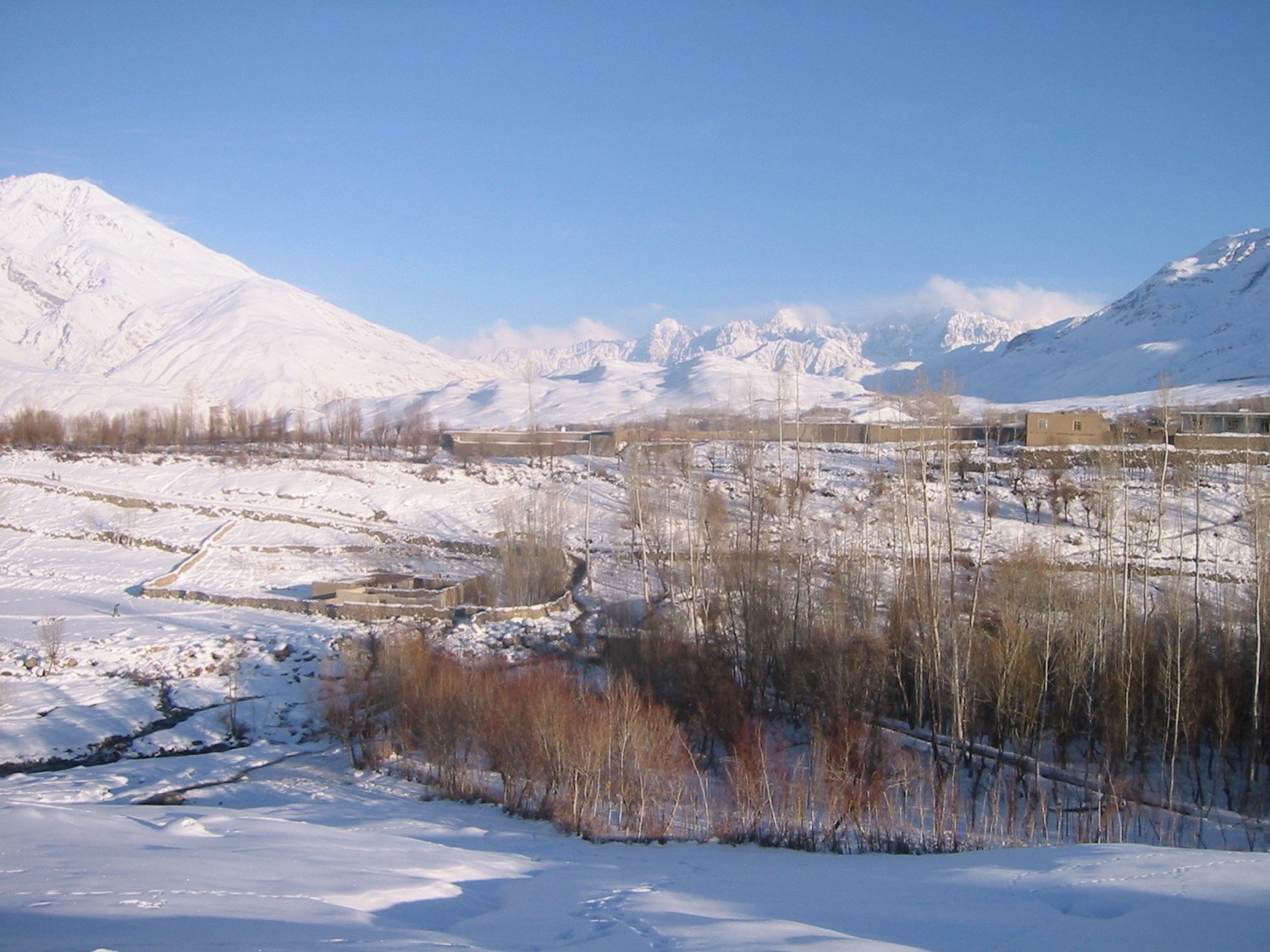 Terich Mir, 7’708 m
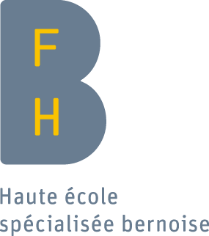 BFH 2024 – Laurent Demarta
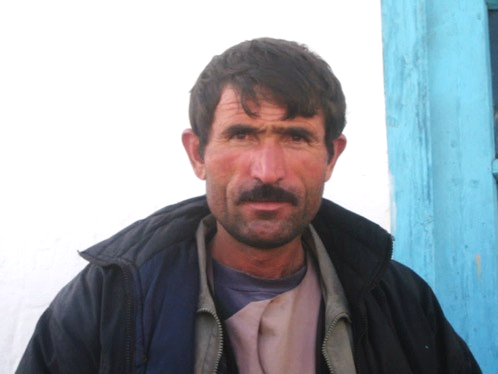 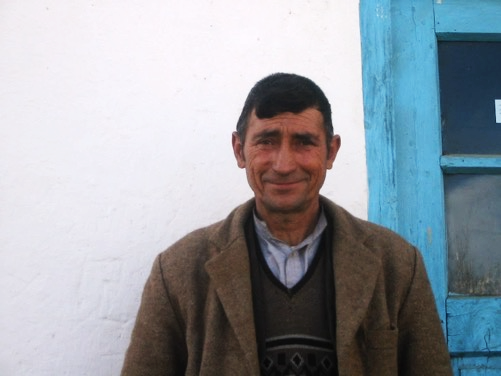 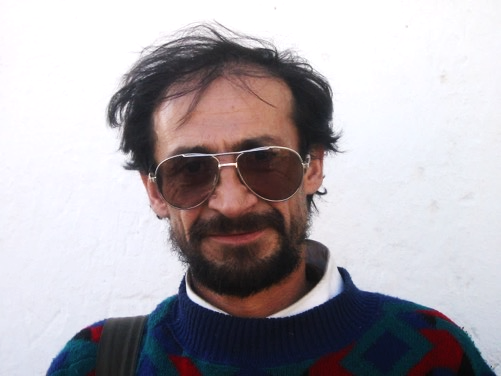 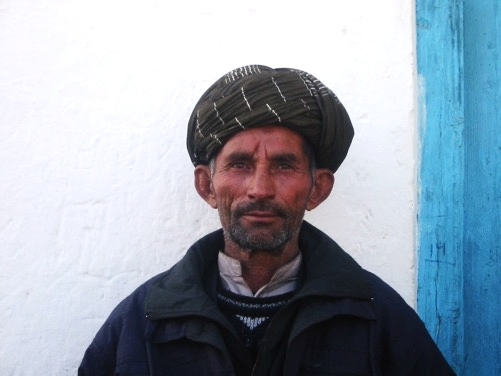 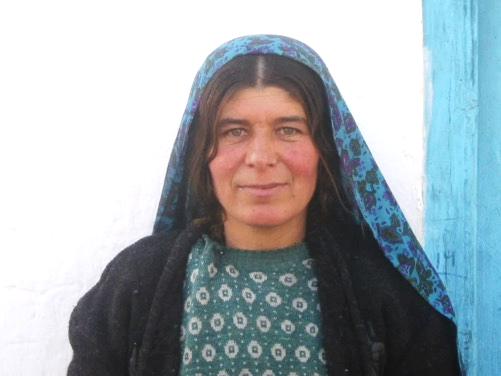 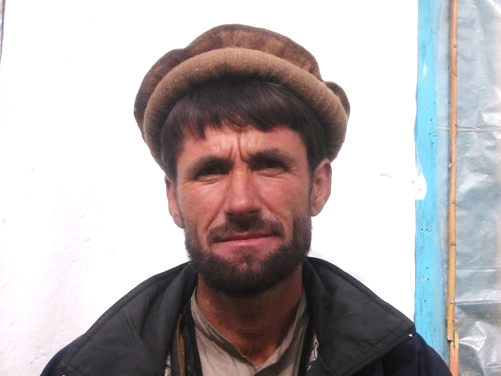 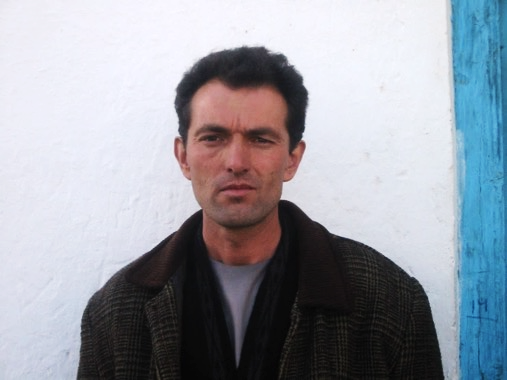 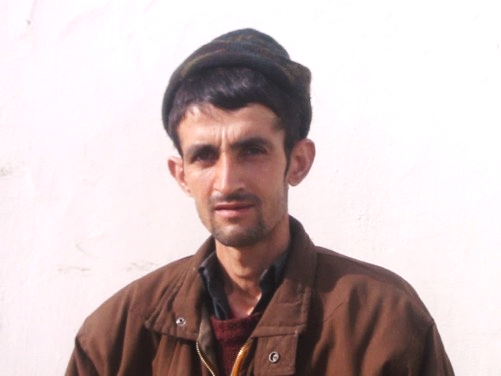 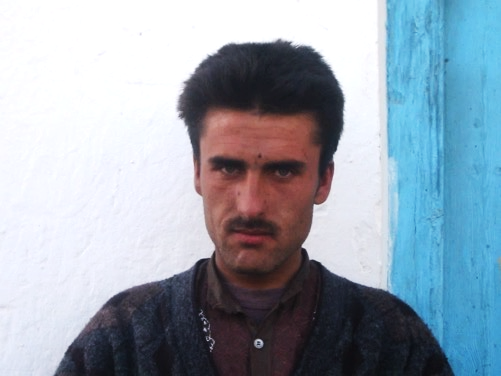 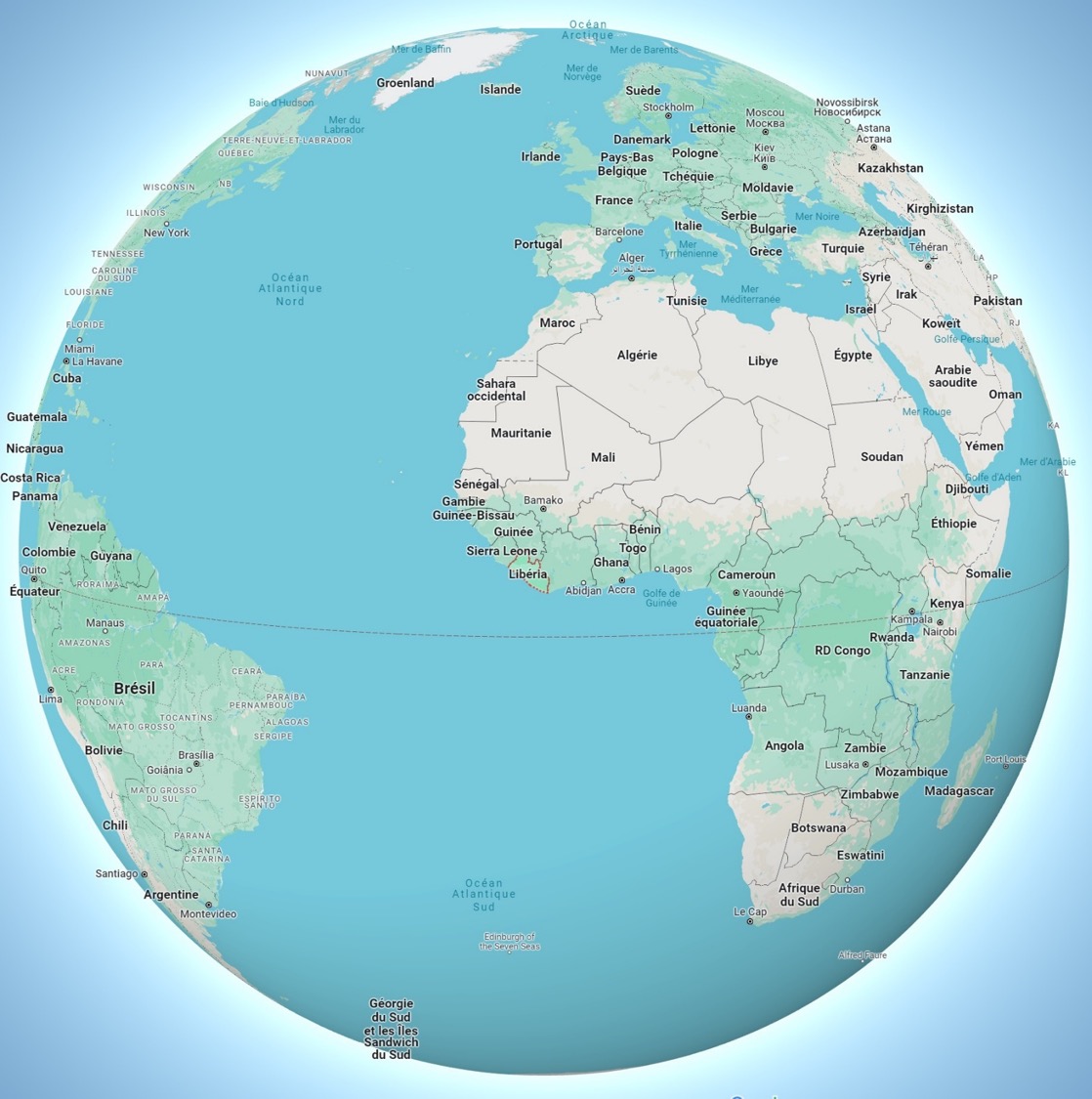 2004-2009
Libéria

3 employeurs



MSF

Liberia Bricks & Tiles

SDC
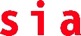 SIA-NE 2025 02 12 – Laurent Demarta
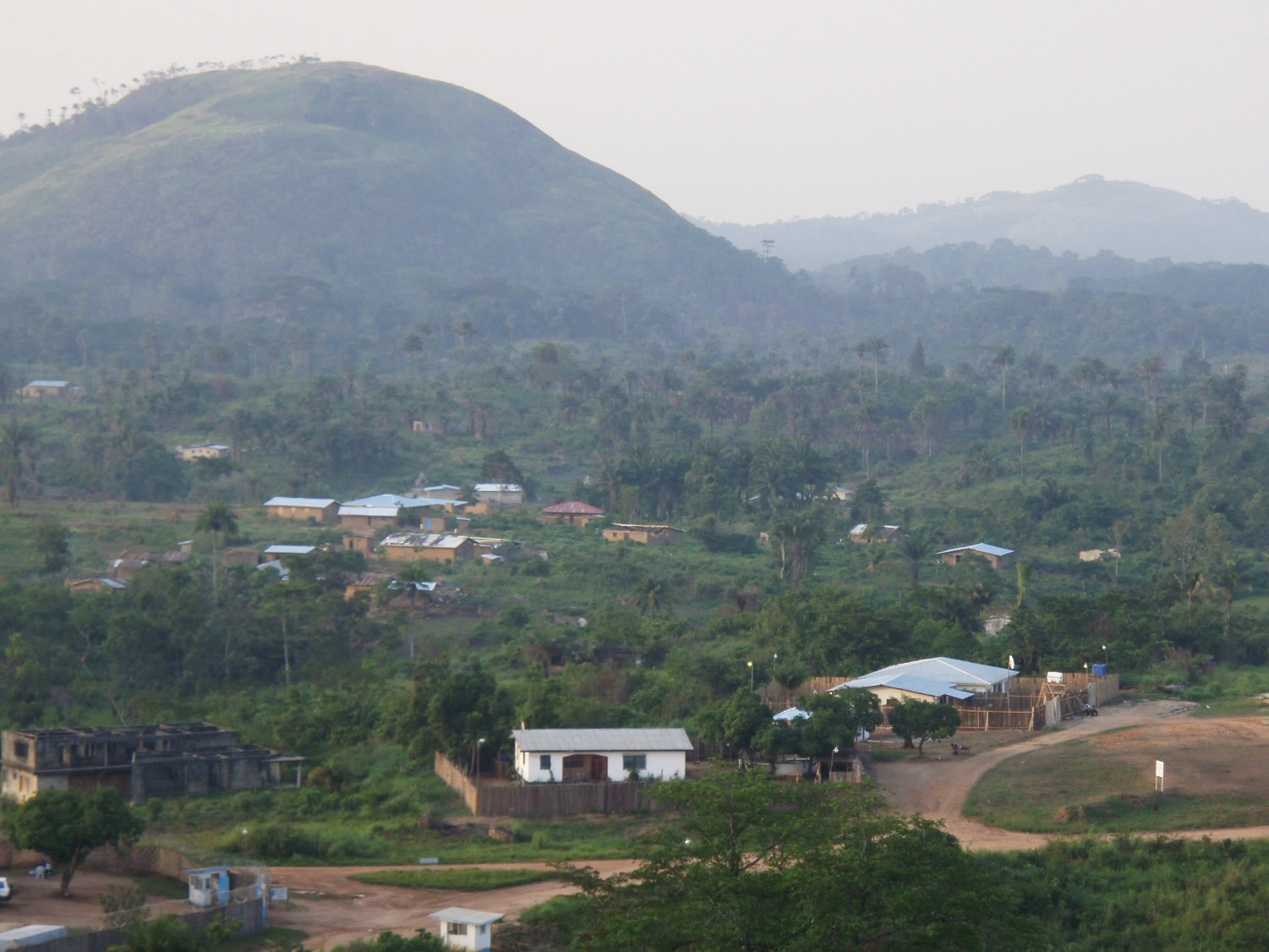 2004-2009
Liberia
3 employers
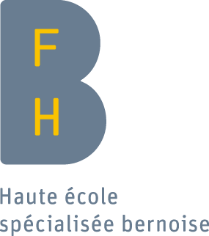 BFH 2024 – Laurent Demarta
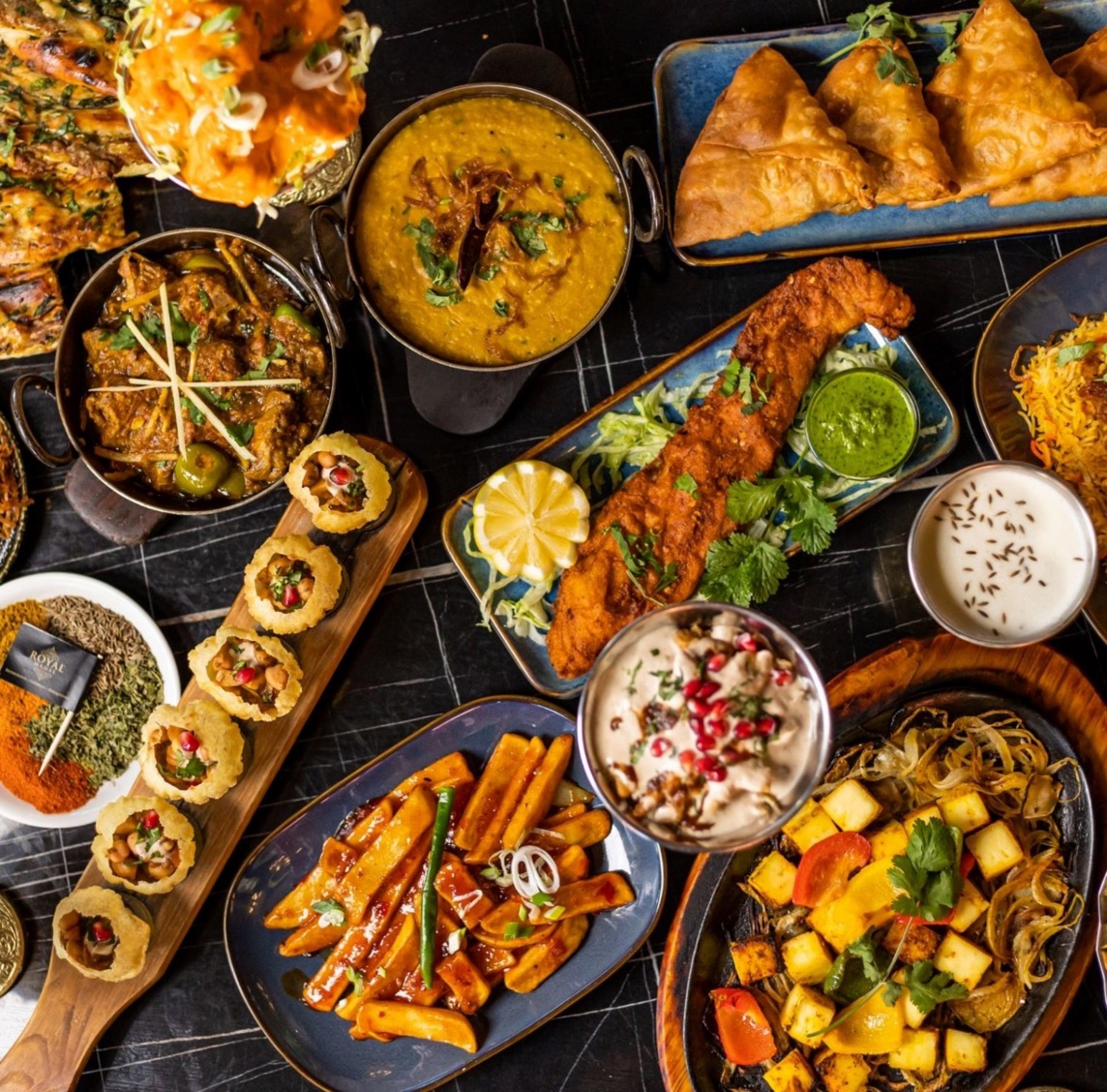 Plat principal

Pakistan 2006-2007
(2005)
BFH 2024 – Laurent Demarta
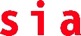 SIA-NE 2025 02 12 – Laurent Demarta
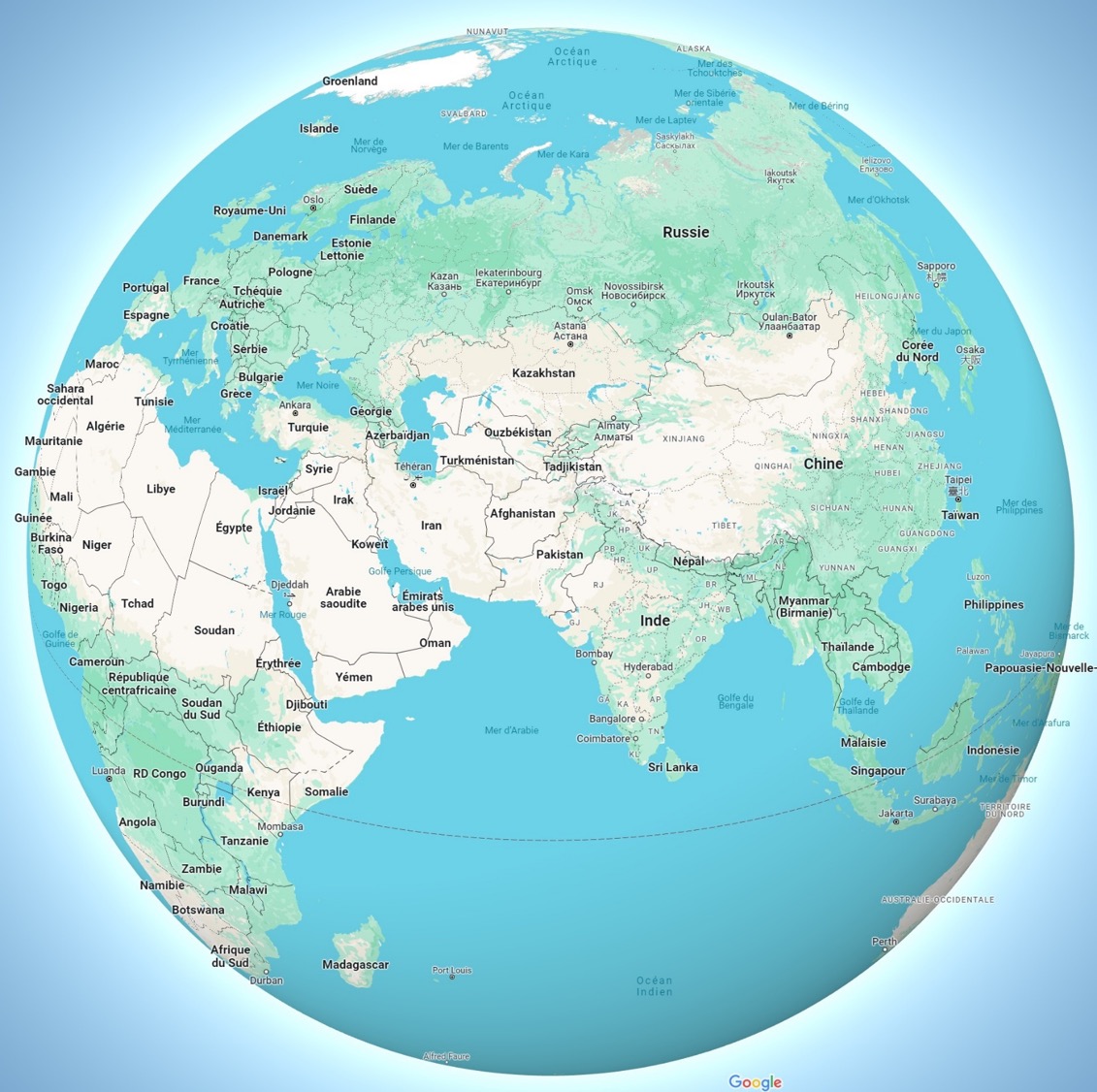 Pakistan
BFH 2024 – Laurent Demarta
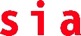 SIA-NE 2025 02 12 – Laurent Demarta
Pakistan 2006-2007 (2005) 		Le séisme
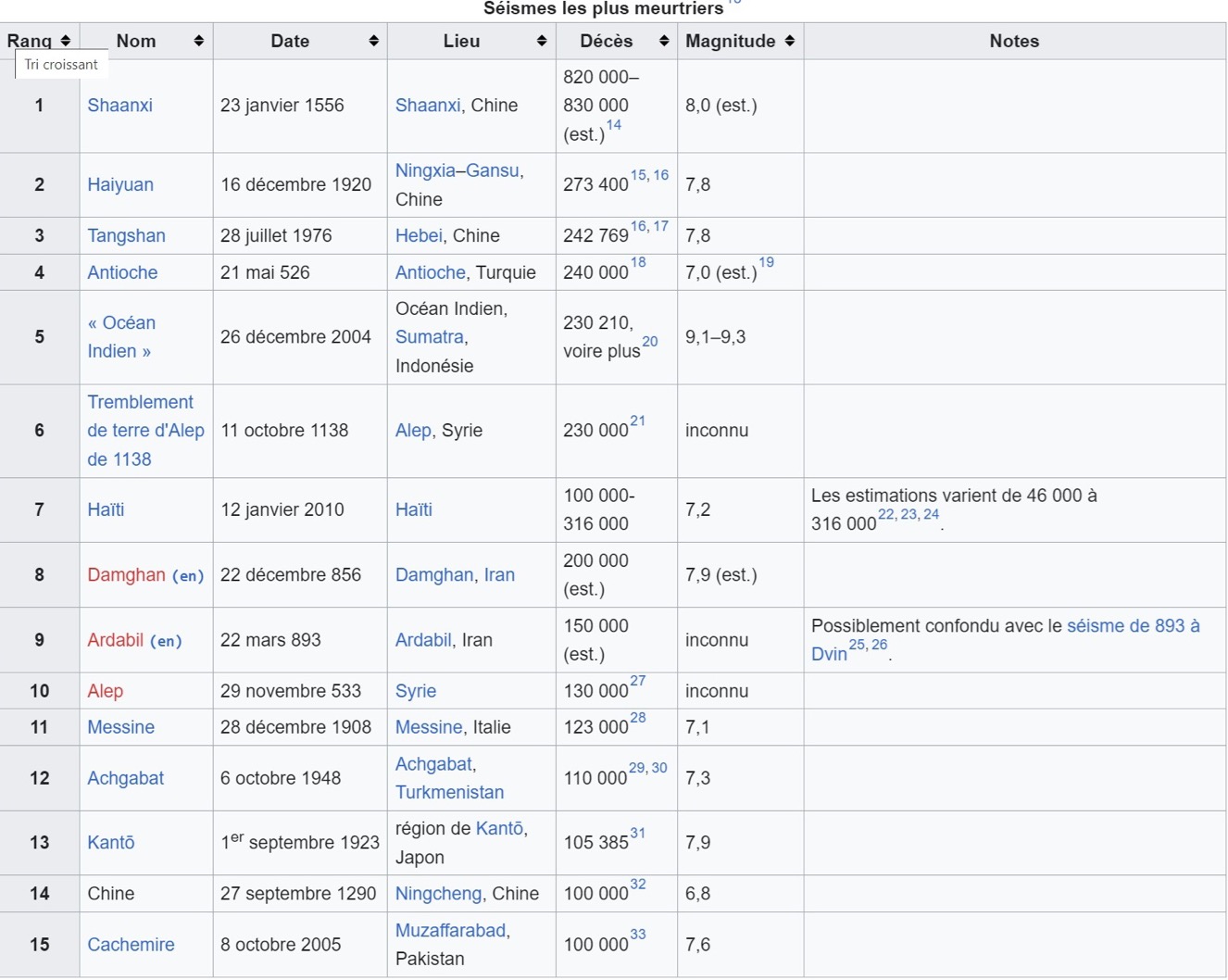 BFH 2024 – Laurent Demarta
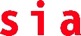 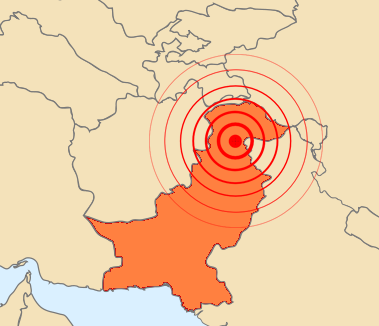 Pakistan 2005

Contexte 1

Geographie
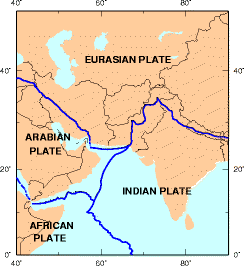 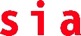 SIA-NE 2025 03 12 – Laurent Demarta
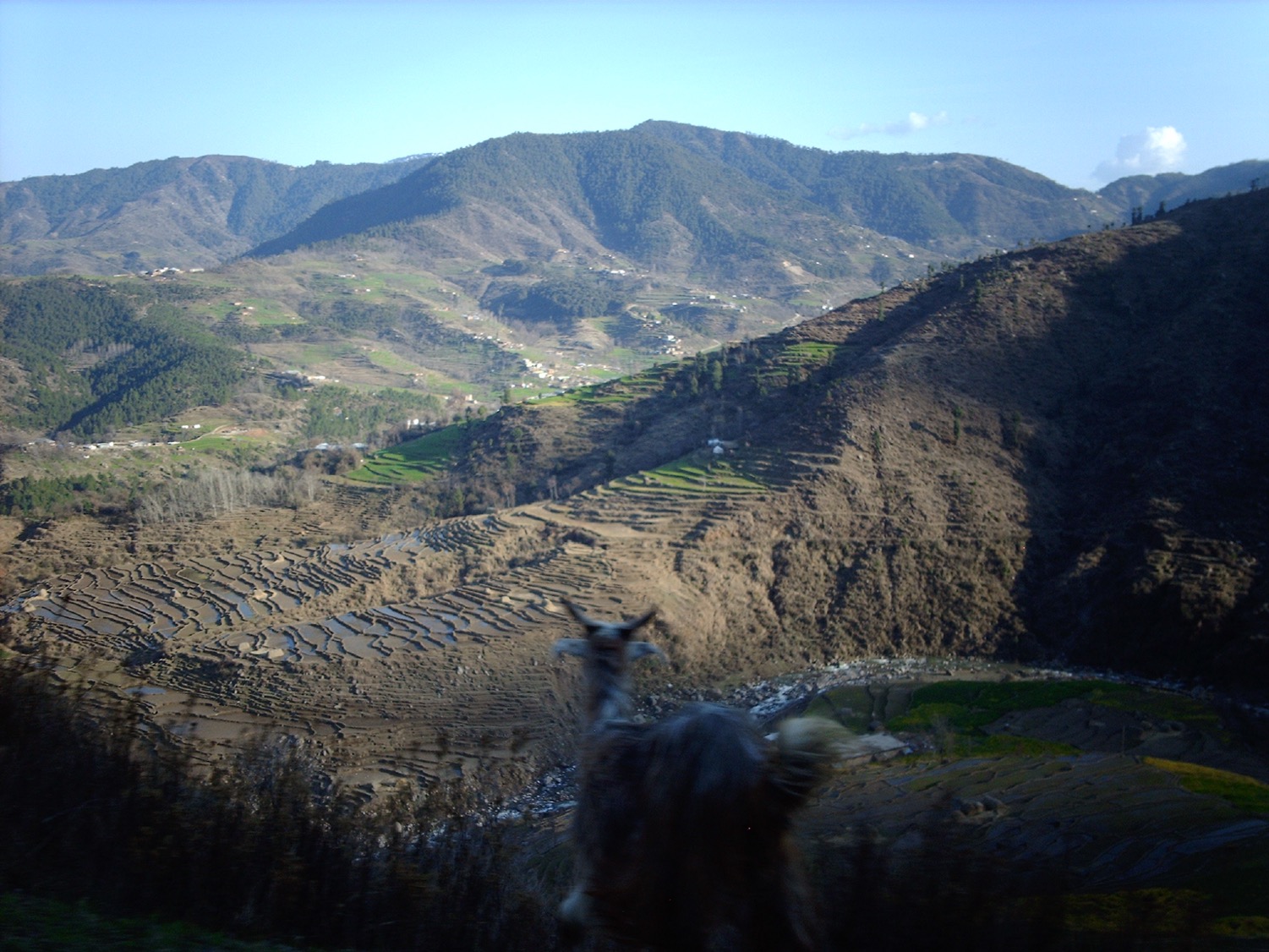 Pakistan 2005

Context 1

Geography
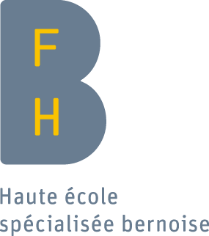 BFH 2024 – Laurent Demarta
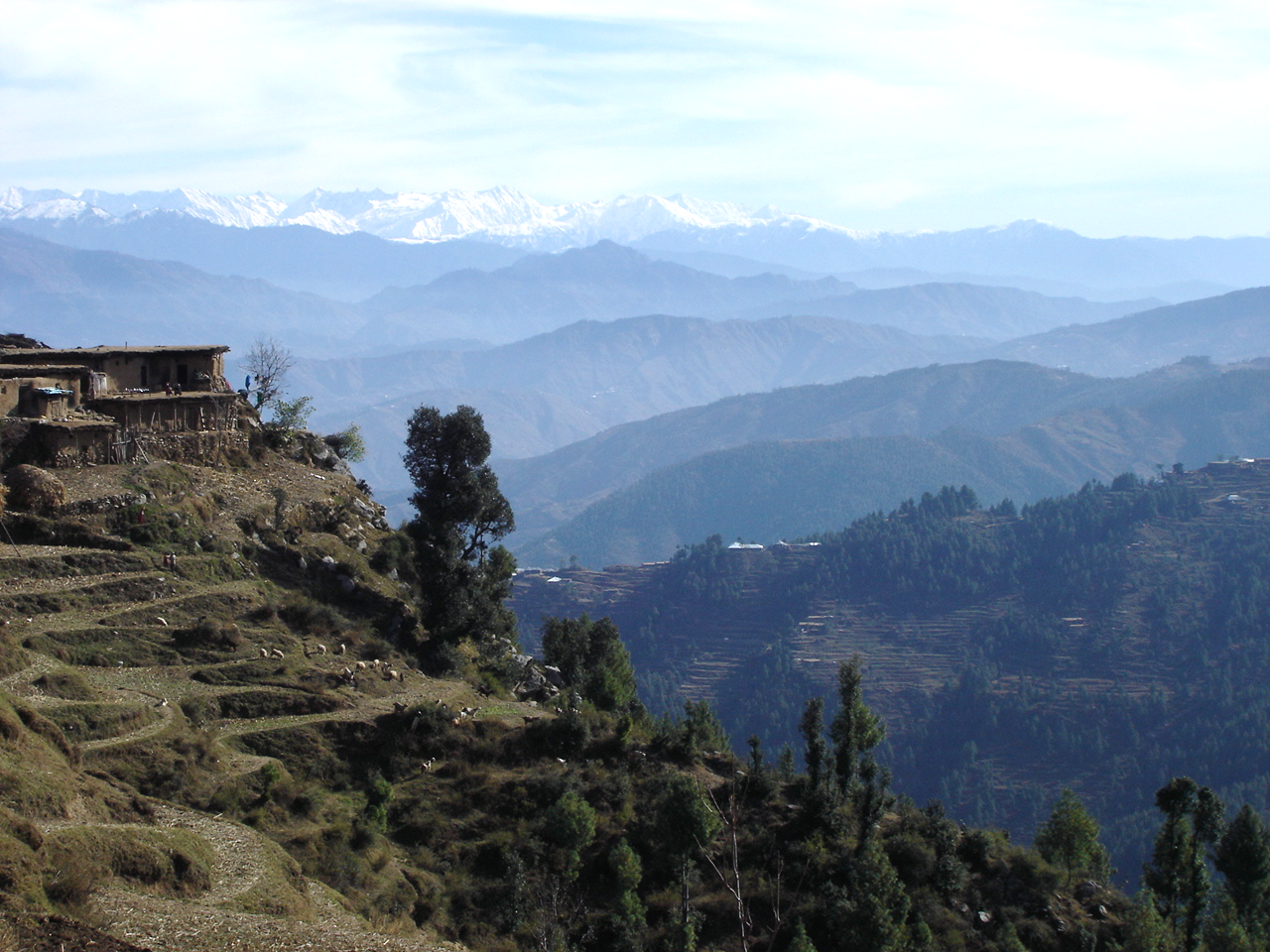 Pakistan 2005

Context 1

Geography
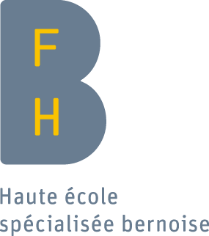 BFH 2024 – Laurent Demarta
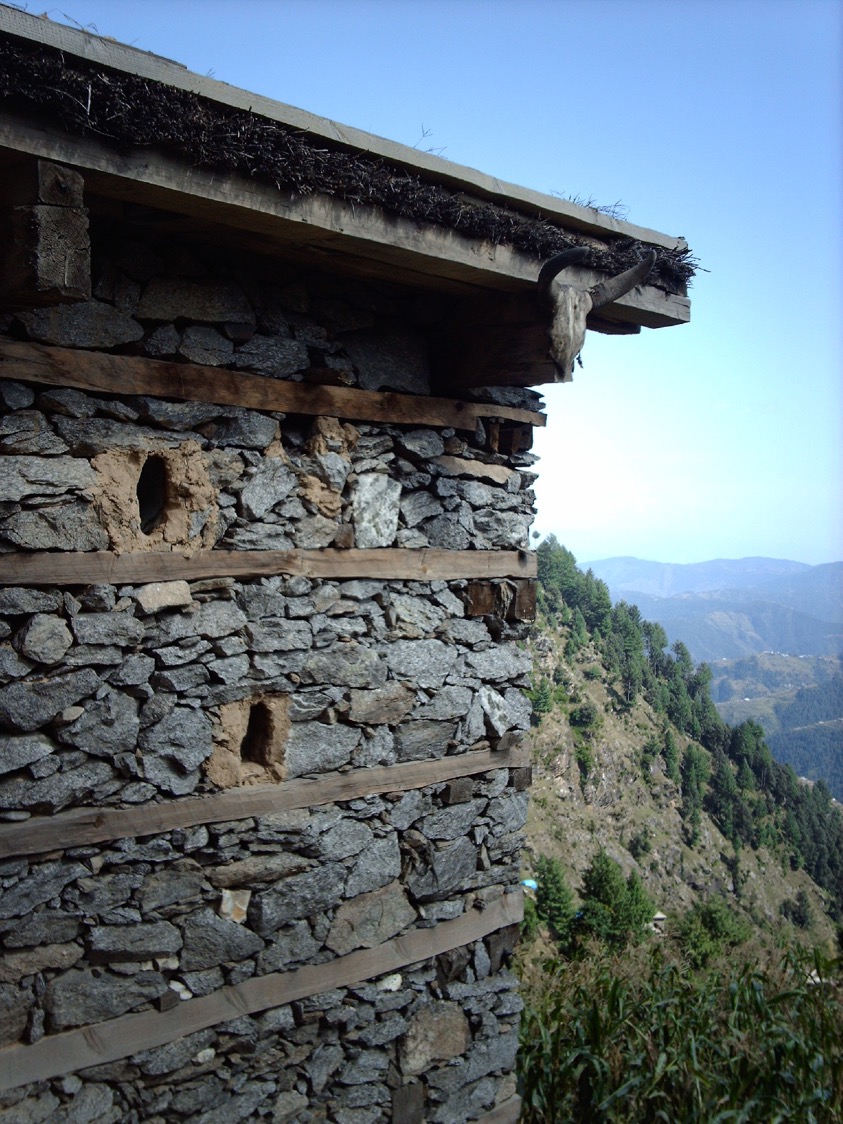 Pakistan 2005

Context 1

Geography
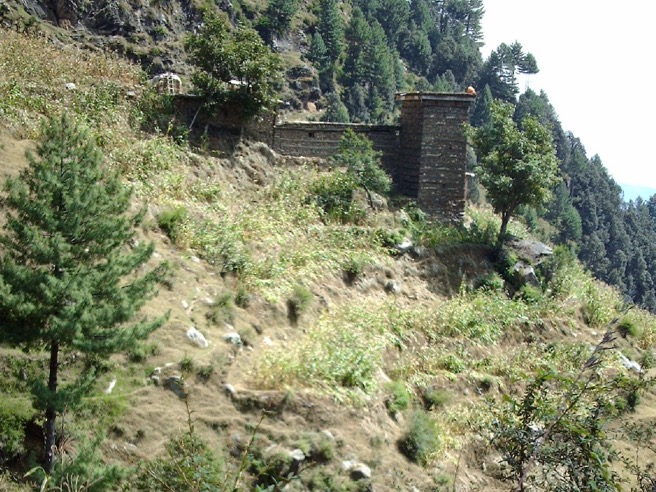 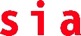 SIA-NE 2025 02 12 – Laurent Demarta
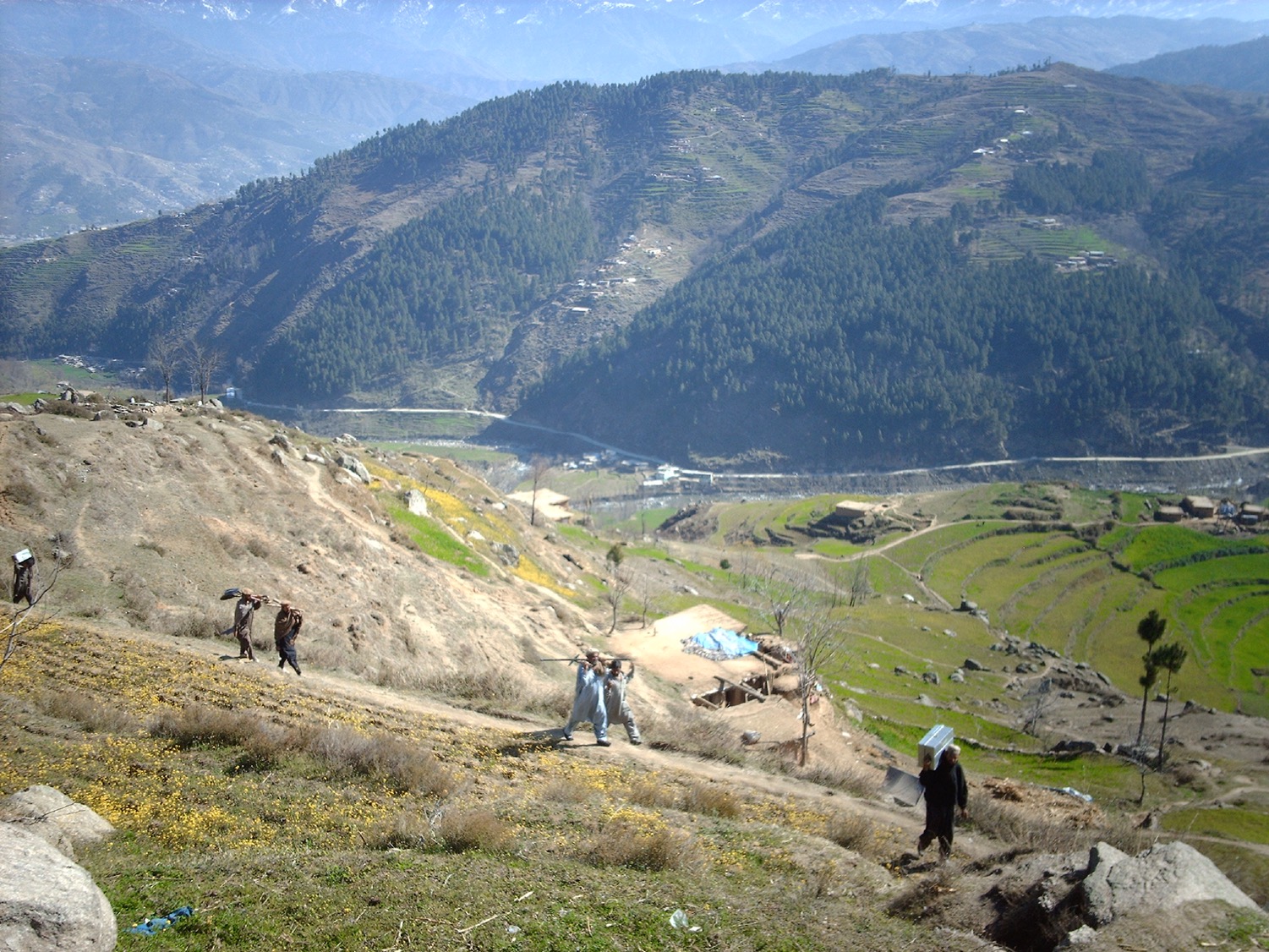 Pakistan 2005

Context 1

Geography
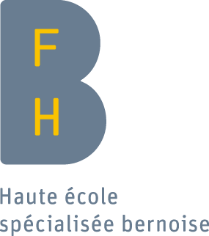 BFH 2024 – Laurent Demarta
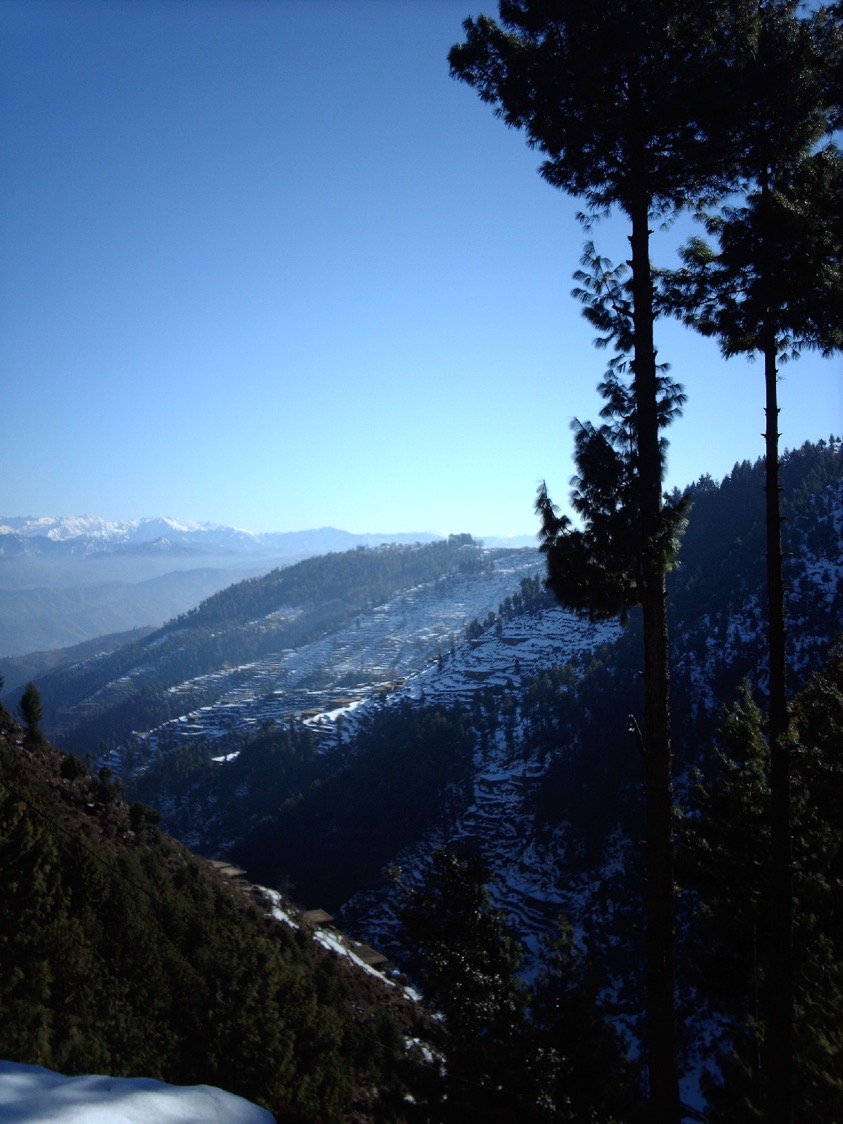 Pakistan 2005

Context 1

Géographie - arbres
BFH 2024 – Laurent Demarta
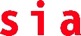 SIA-NE 2025 02 12 – Laurent Demarta
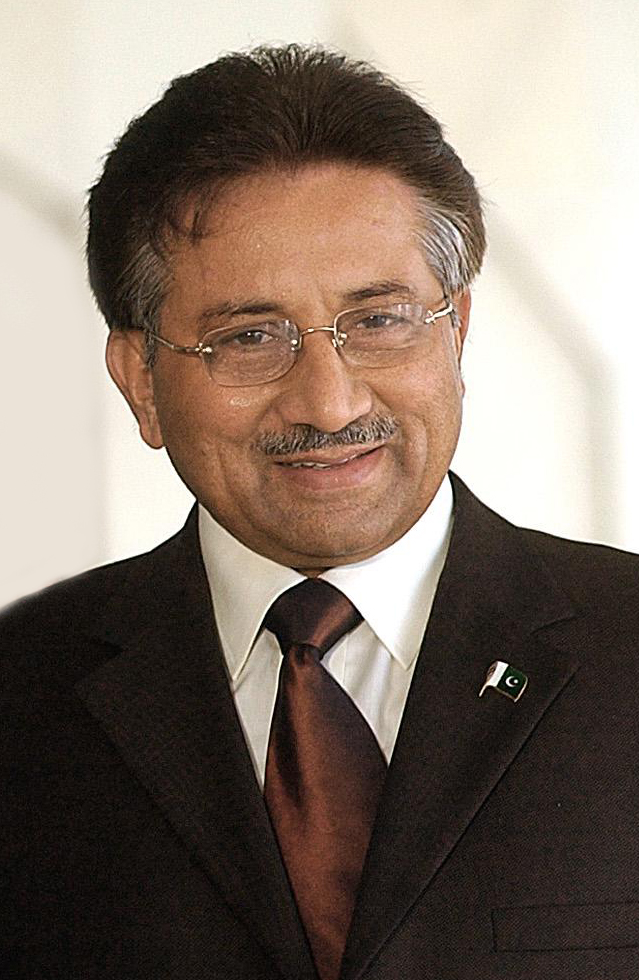 Pakistan 2005

Contexte 1

Environnement politique



240 millions d’habitants 
(5th mondial, ½ EU)

Pervez Musharraf
Président 2001-2008

Armée

Finances
BFH 2024 – Laurent Demarta
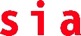 SIA-NE 2025 02 12 – Laurent Demarta
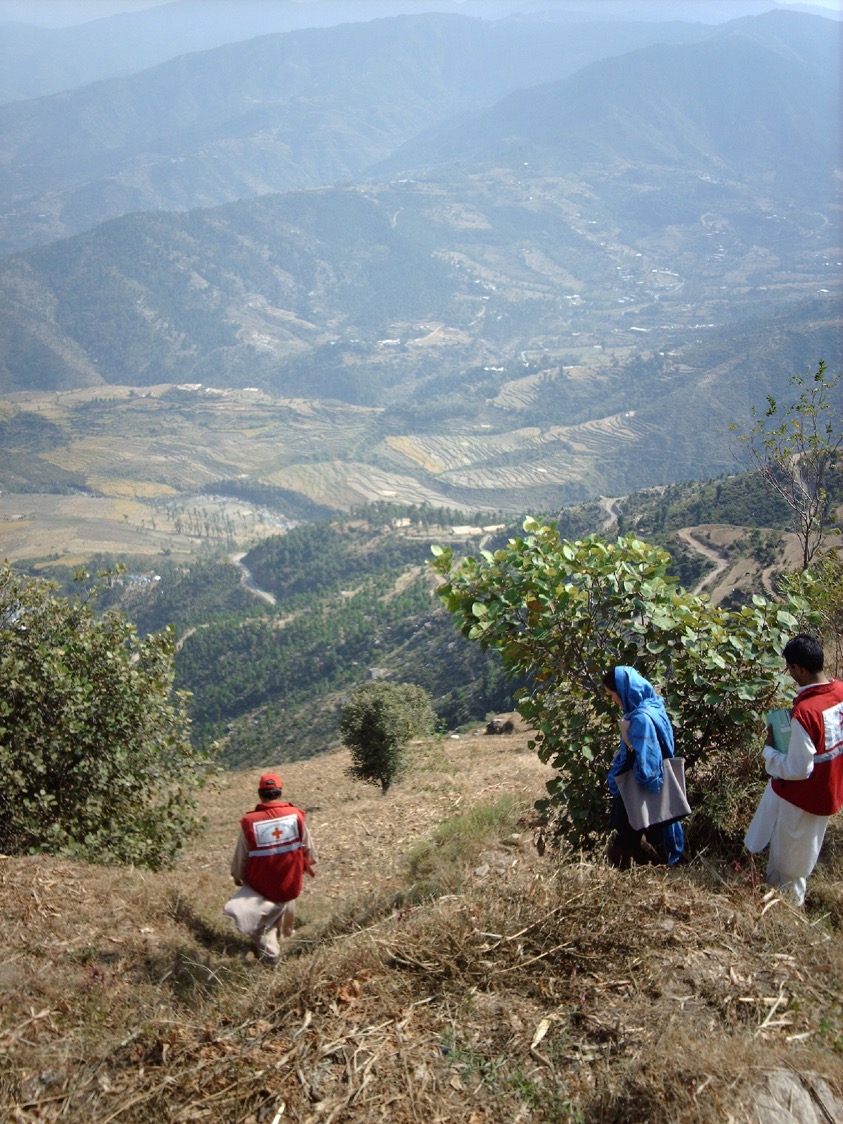 Pakistan 2005

Contexte 2

Timing



08 octobre 2005

08:50 AM

Ramadan
BFH 2024 – Laurent Demarta
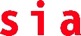 SIA-NE 2025 02 12 – Laurent Demarta
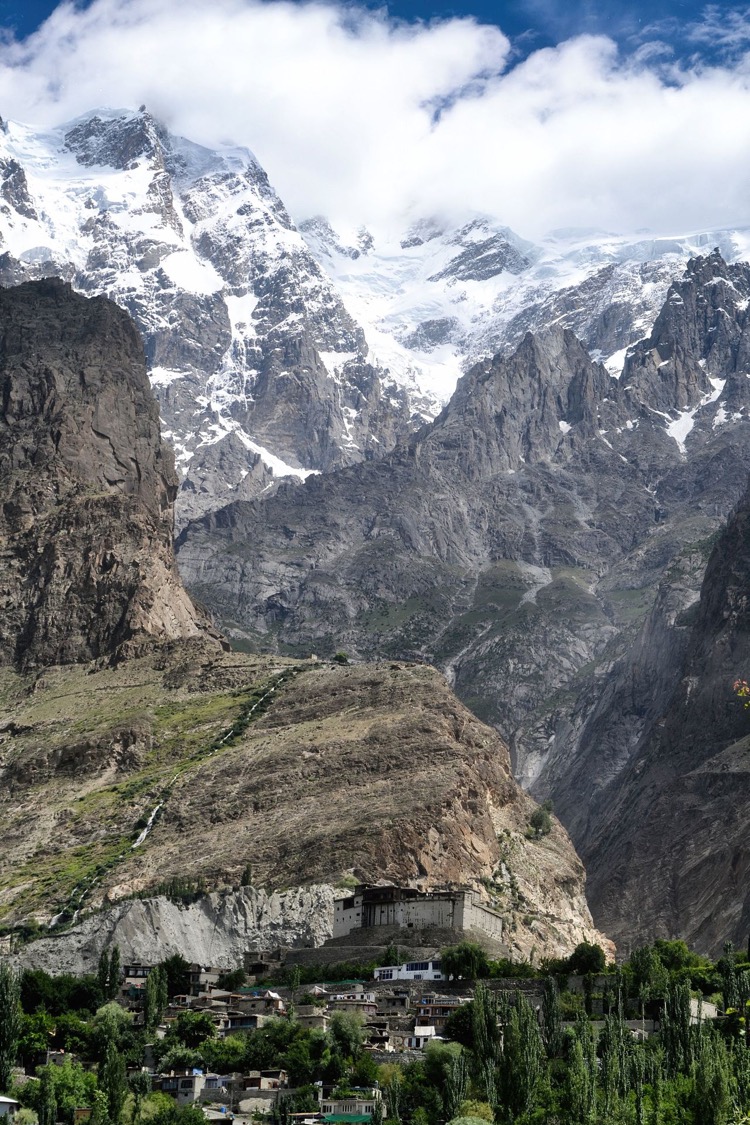 Pakistan 2005

Contexte 3

Tradition



Baltit fort, XIe siècle
BFH 2024 – Laurent Demarta
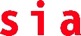 SIA-NE 2025 02 12 – Laurent Demarta
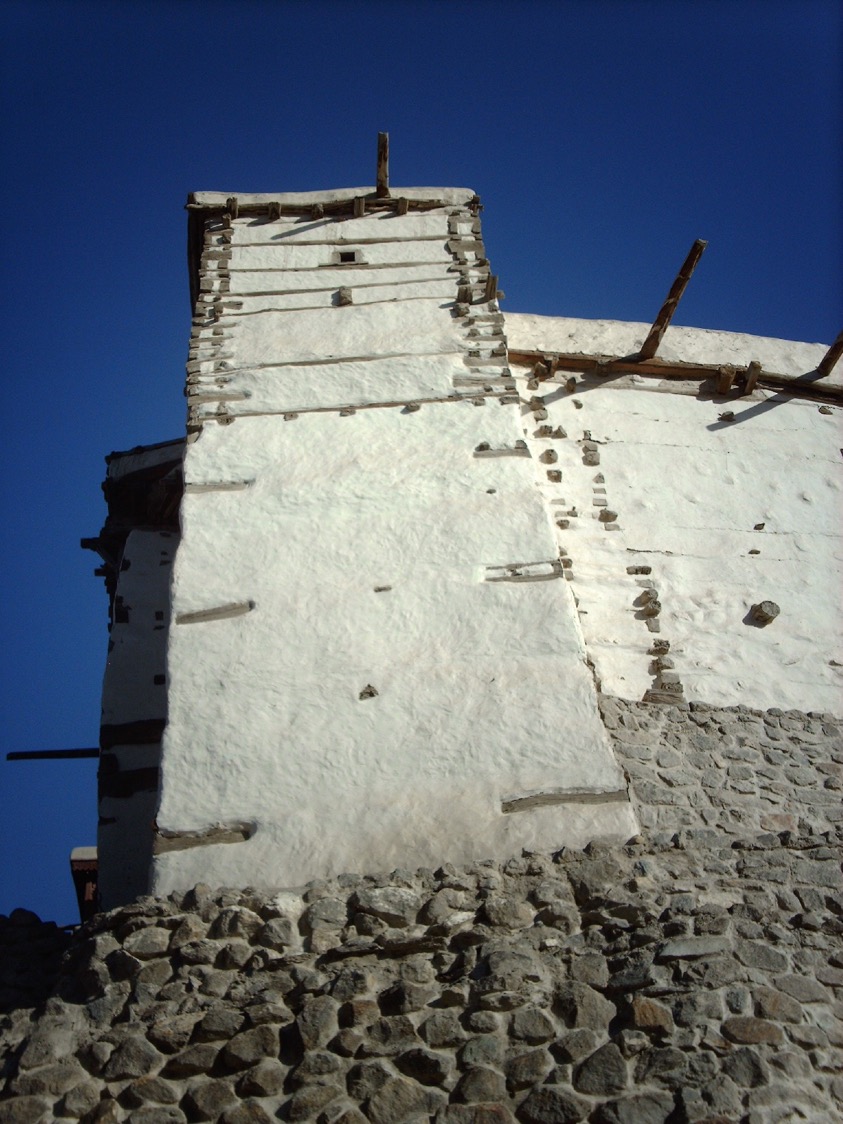 Pakistan 2005

Contexte 3

Tradition
BFH 2024 – Laurent Demarta
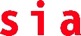 SIA-NE 2025 02 12 – Laurent Demarta
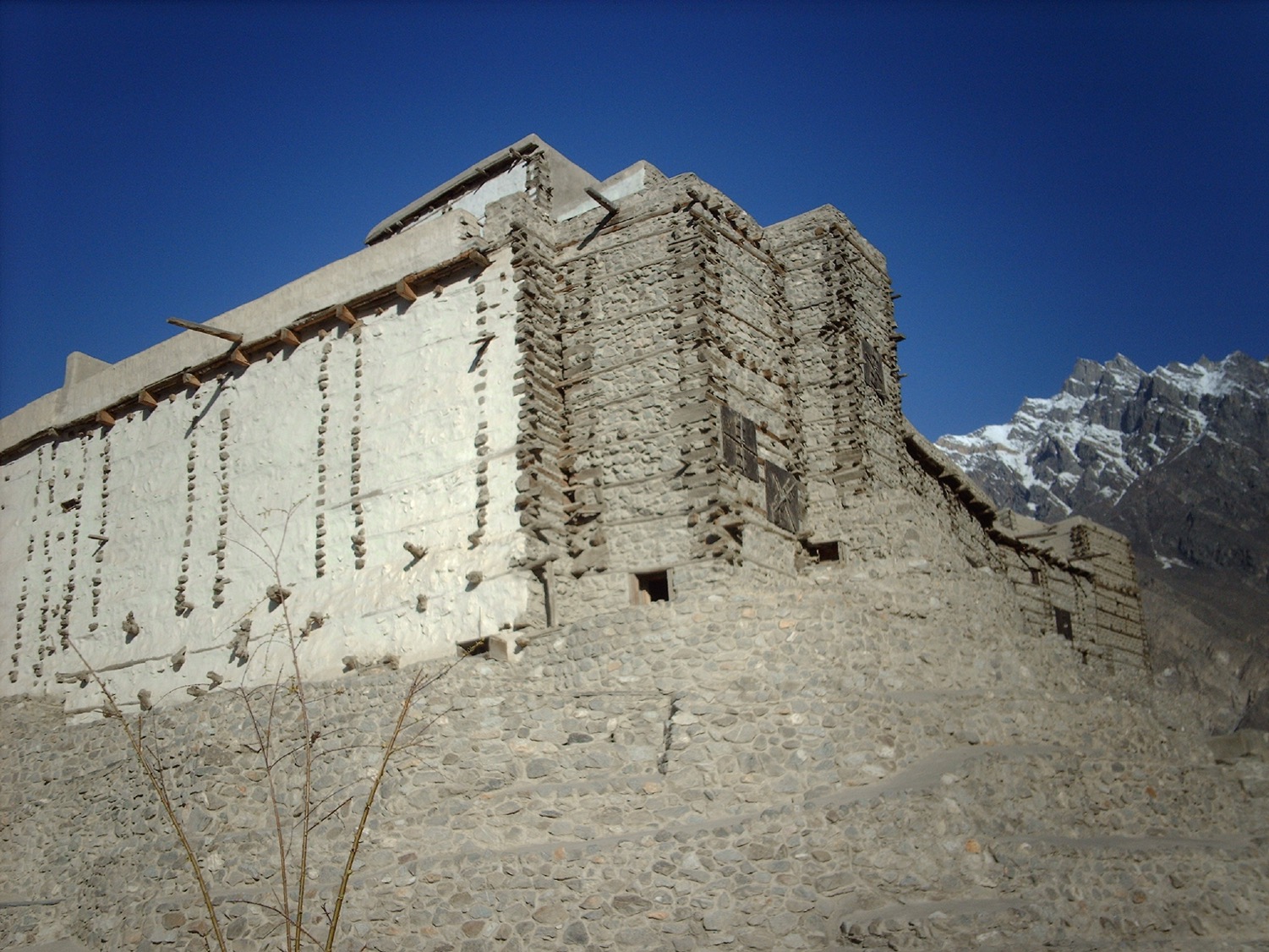 Pakistan 2005

Context 3

Tradition
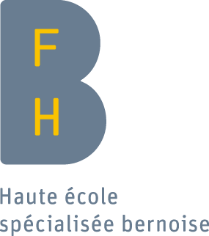 BFH 2024 – Laurent Demarta
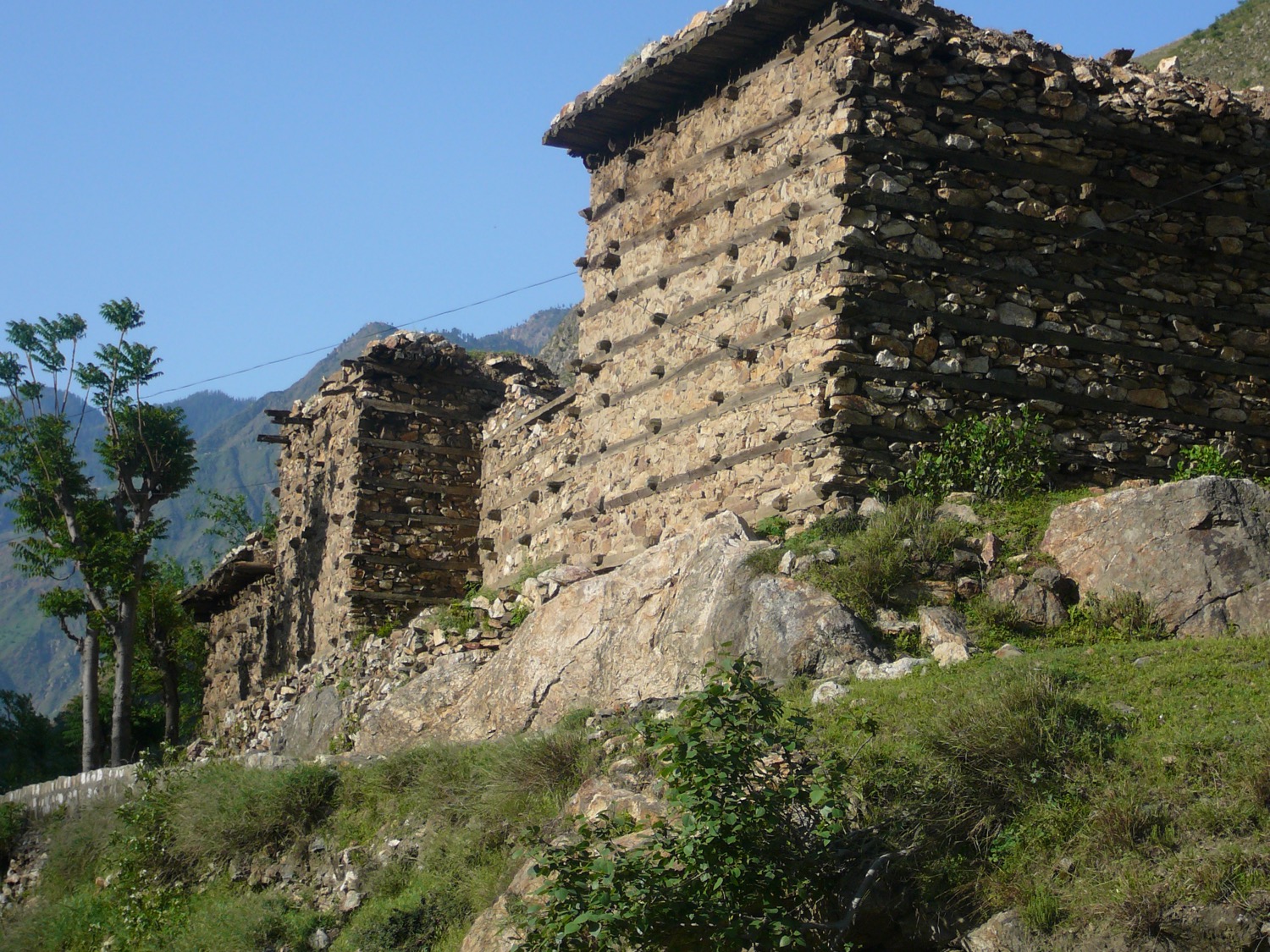 Autre fort, sans nom
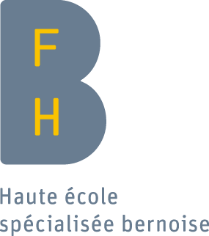 BFH 2024 – Laurent Demarta
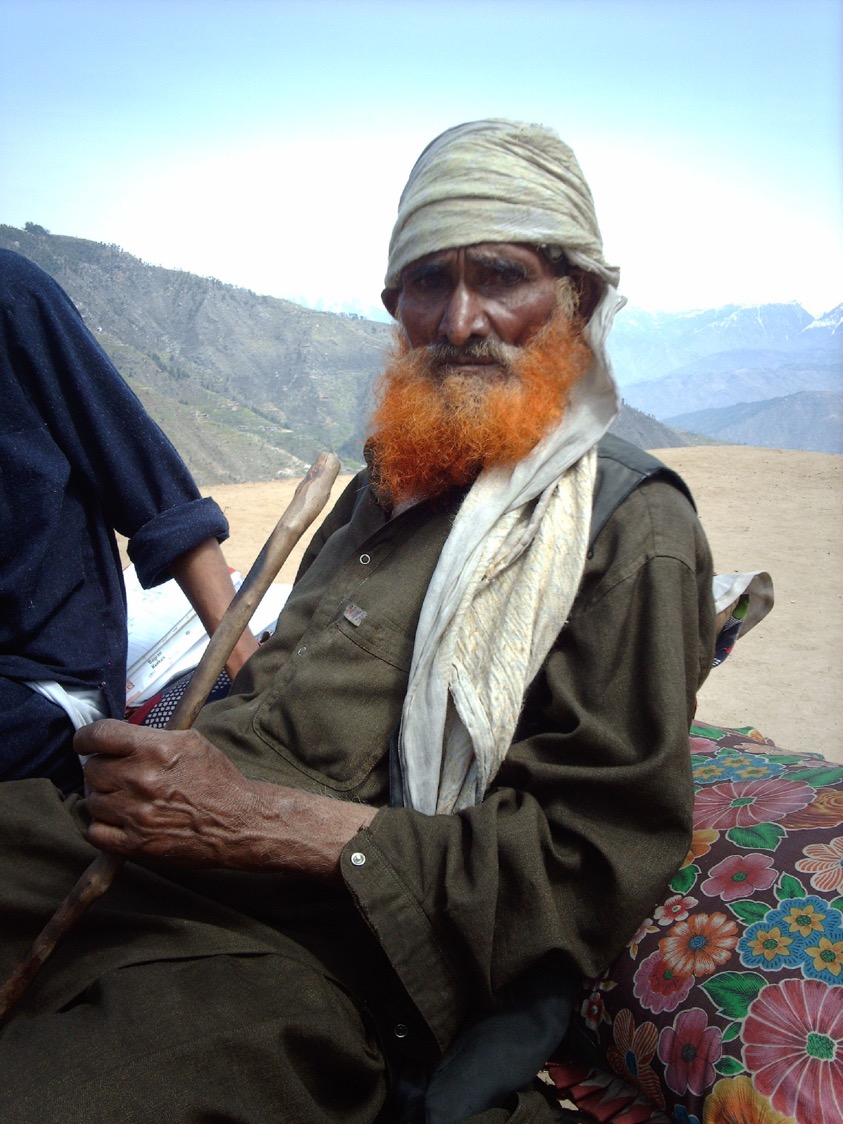 Pakistan 2005

Contexte 4

Les Pakistanais
BFH 2024 – Laurent Demarta
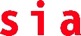 SIA-NE 2025 02 12 – Laurent Demarta
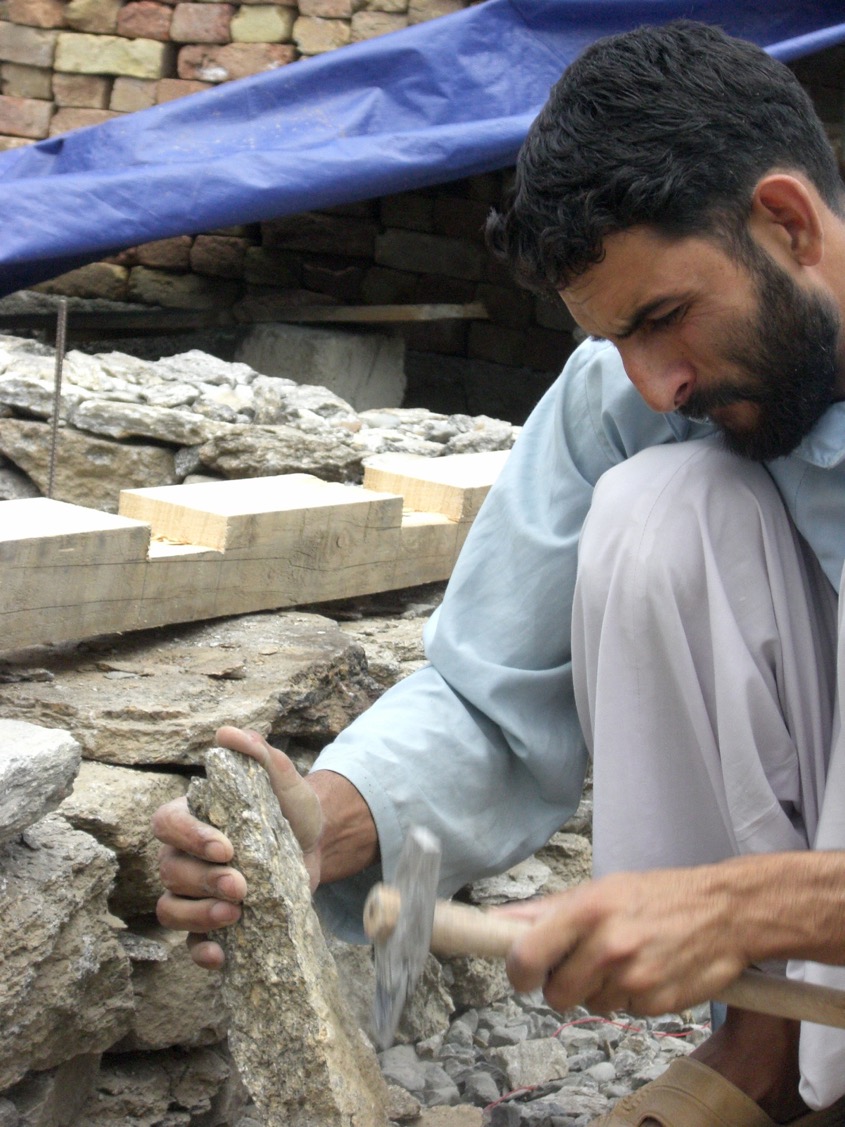 Pakistan 2005

Contexte 4

Les Pakistanais
BFH 2024 – Laurent Demarta
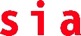 SIA-NE 2025 02 12 – Laurent Demarta
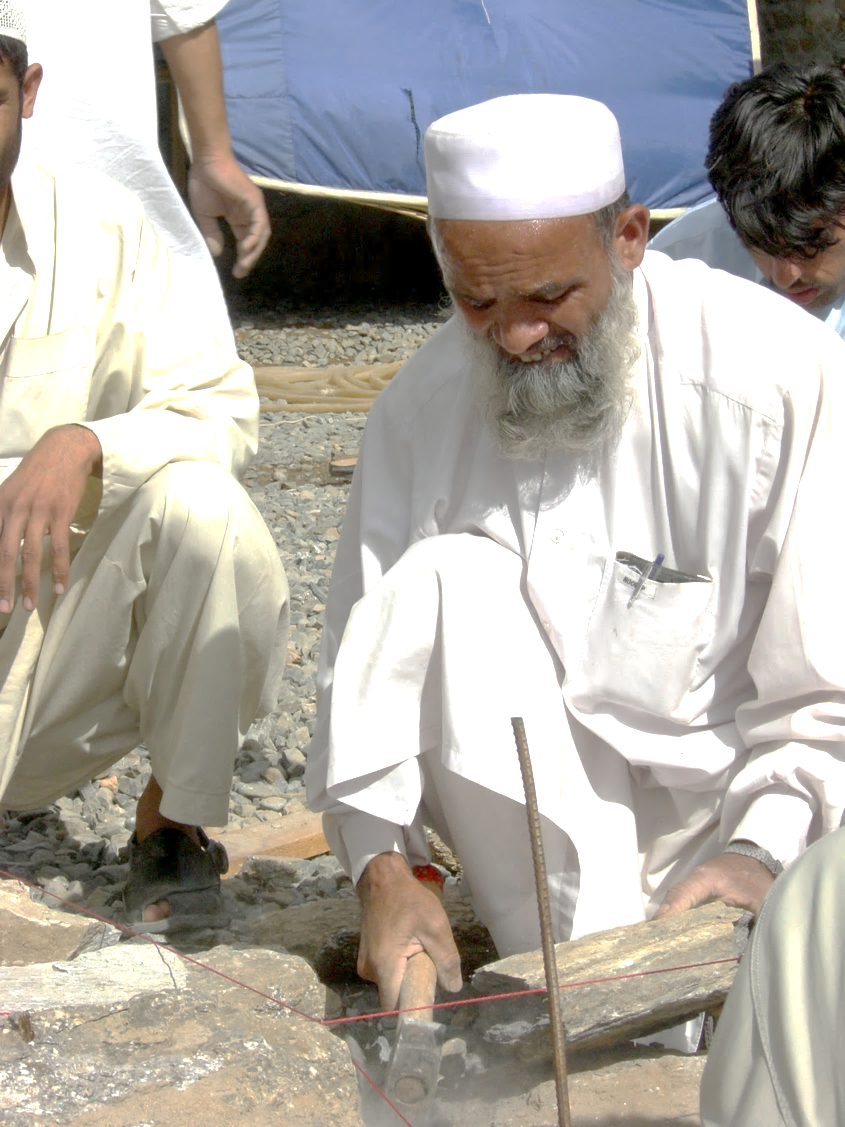 Pakistan 2005

Contexte 4

Les Pakistanais
BFH 2024 – Laurent Demarta
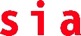 SIA-NE 2025 02 12 – Laurent Demarta
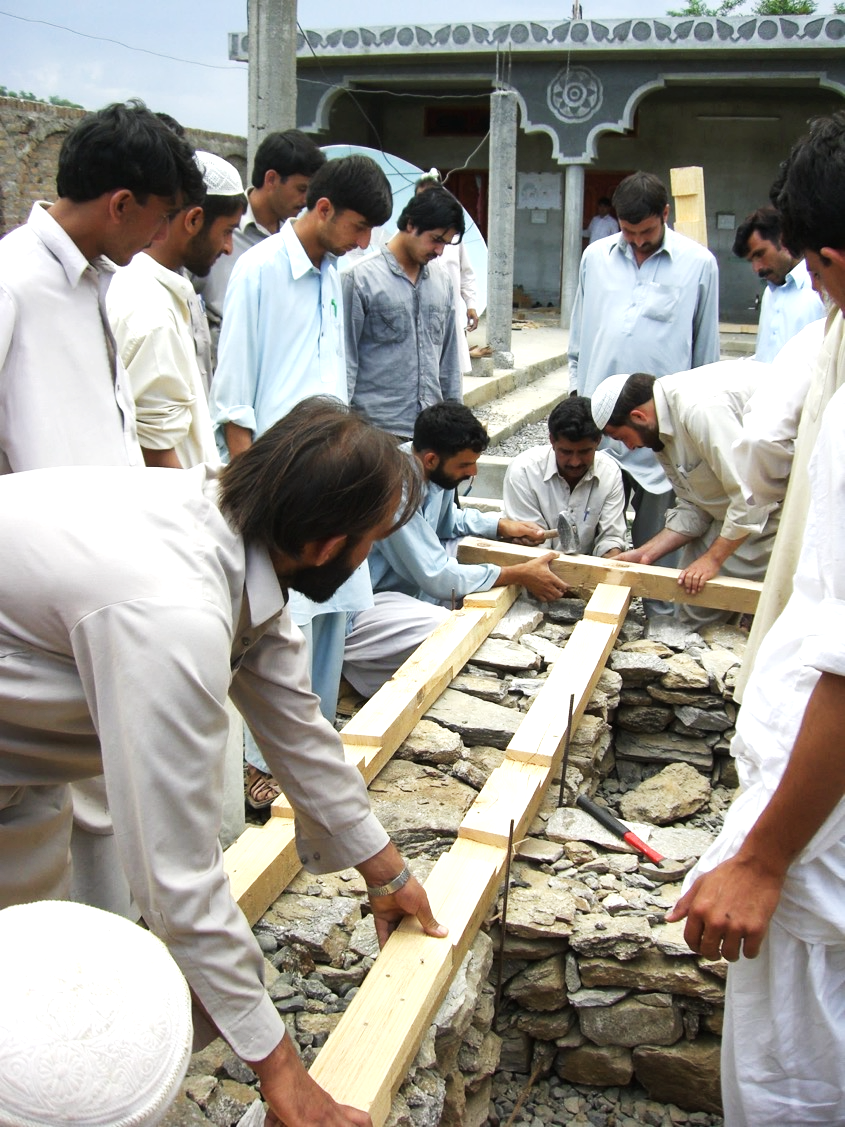 Pakistan 2005

Contexte 4

Les Pakistanais
BFH 2024 – Laurent Demarta
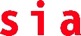 SIA-NE 2025 02 12 – Laurent Demarta
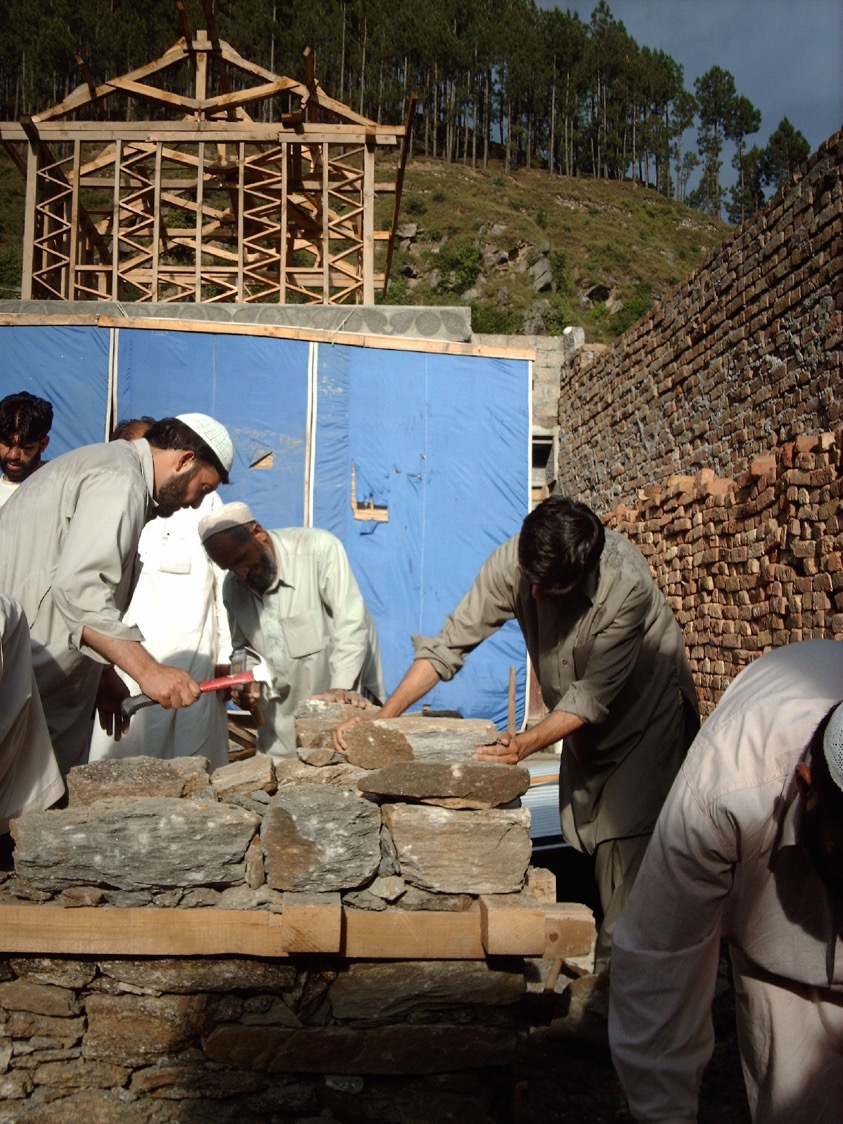 Pakistan 2005

Contexte 4

Les Pakistanais
BFH 2024 – Laurent Demarta
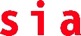 SIA-NE 2025 02 12 – Laurent Demarta
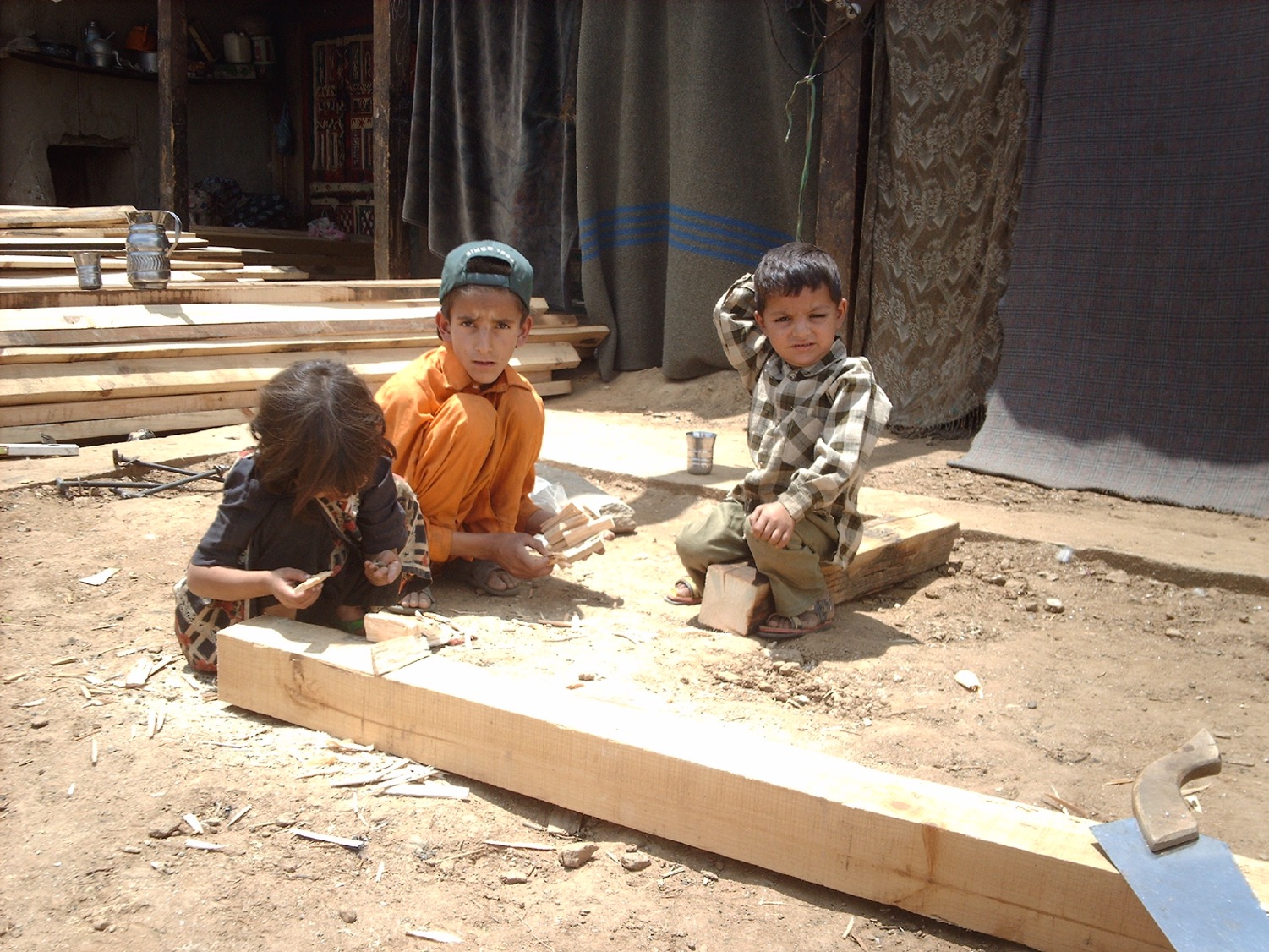 Pakistan 2005

Context 3

People
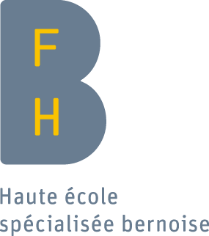 BFH 2024 – Laurent Demarta
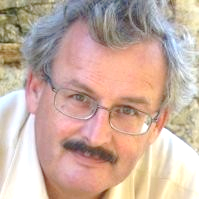 Pakistan 2006-2007 (2005)		ERRA & Tom Schacher
4 techniques
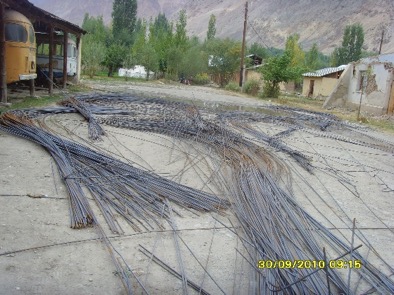 Confined masonry
Reinforced masonry
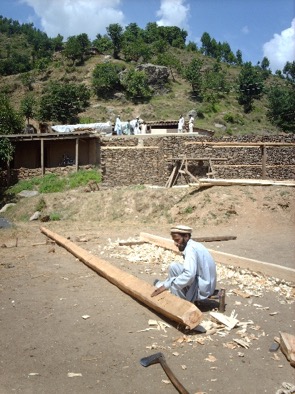 Dhajji
Bhatar
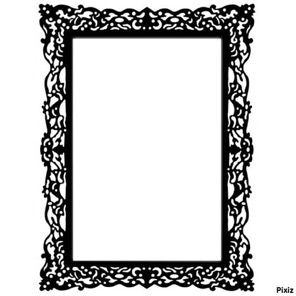 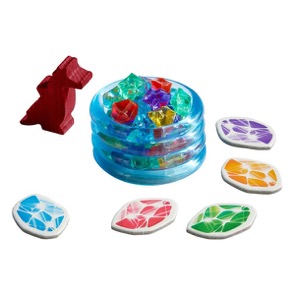 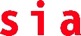 SIA-NE 2025 03 12 – Laurent Demarta
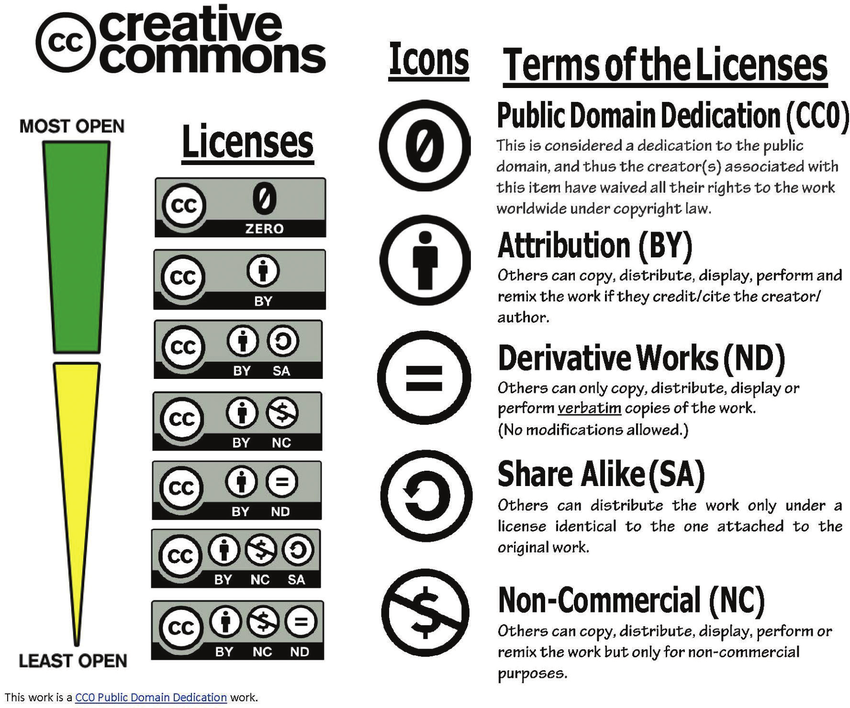 Pakistan 2006-2007 (2005)		ERRA and Tom Schacher
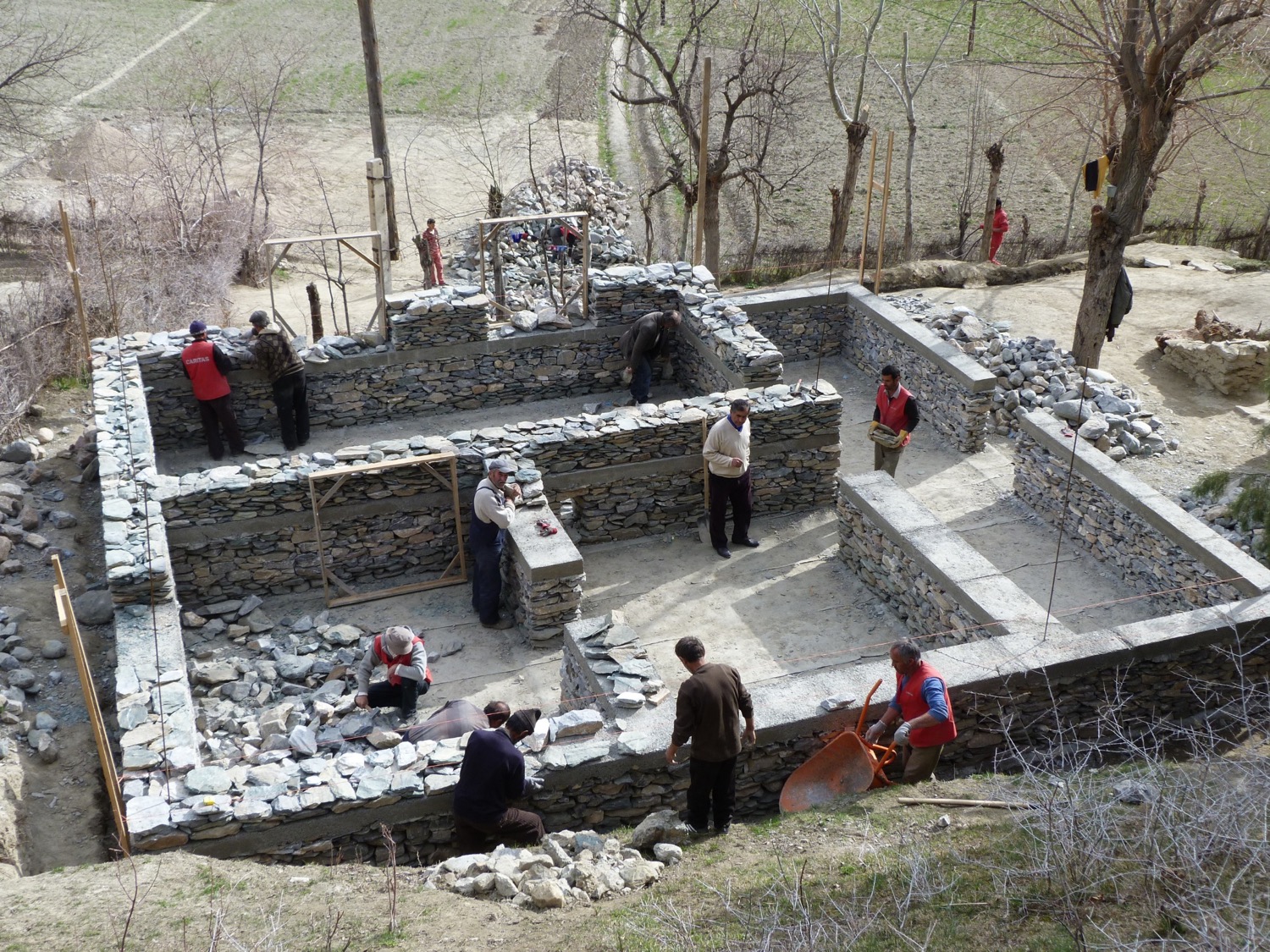 Reinforced masonry
SIA-NE 2025 02 12
Laurent Demarta
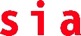 Reinforced masonry
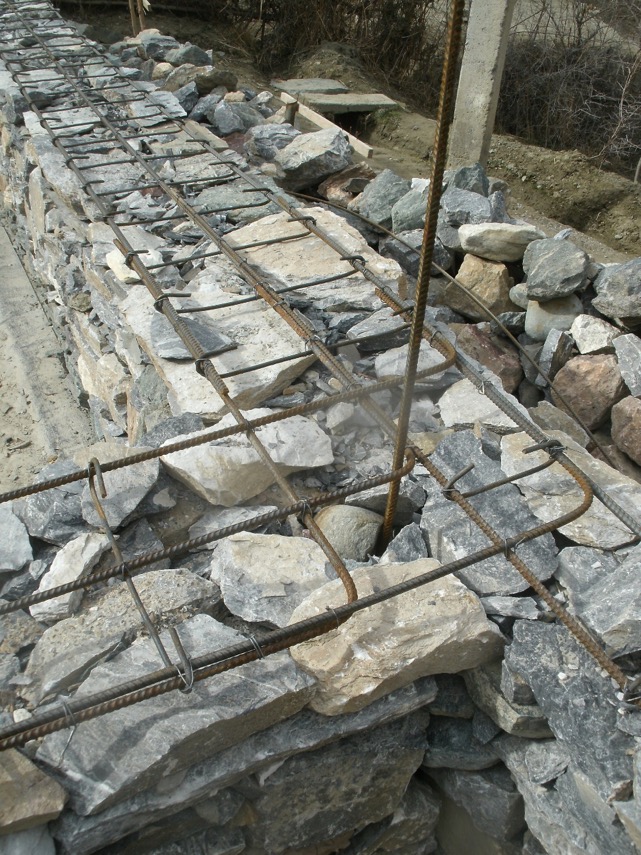 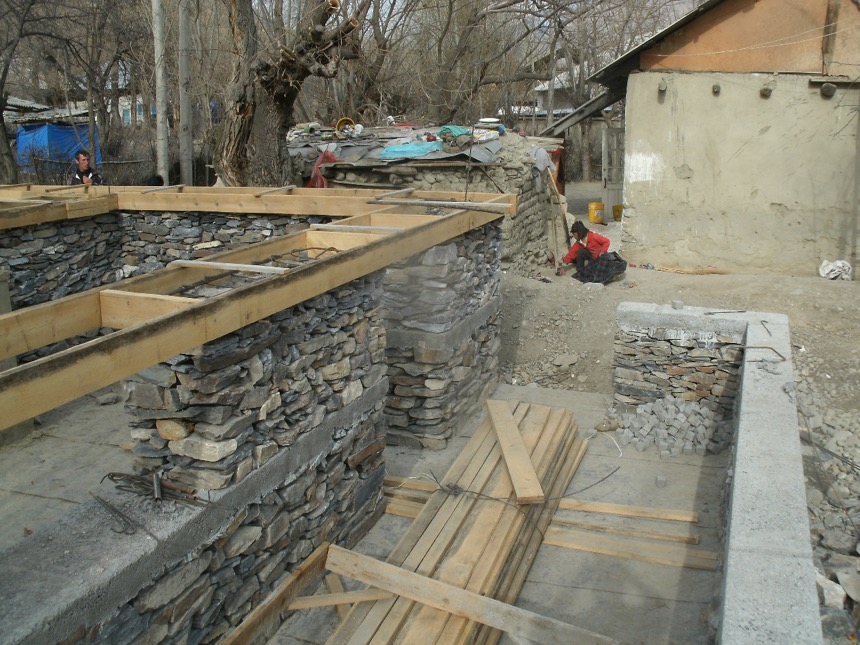 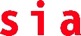 SIA-NE 2025 03 12 – Laurent Demarta
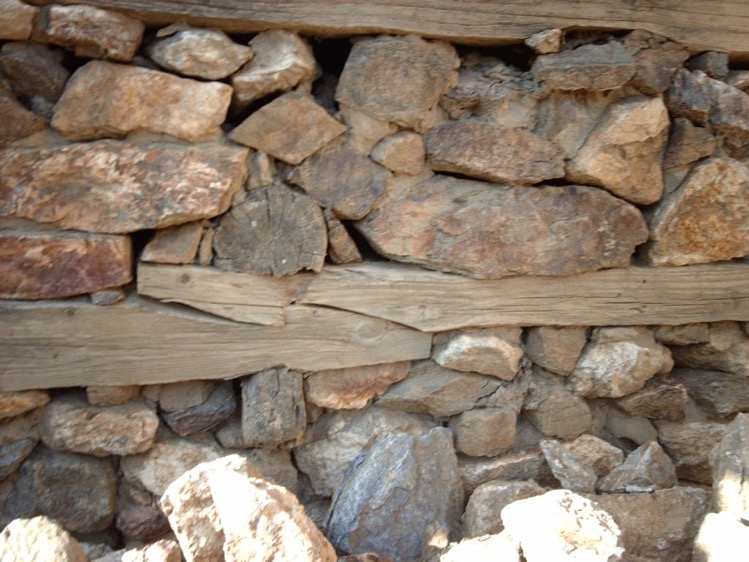 Bhatar
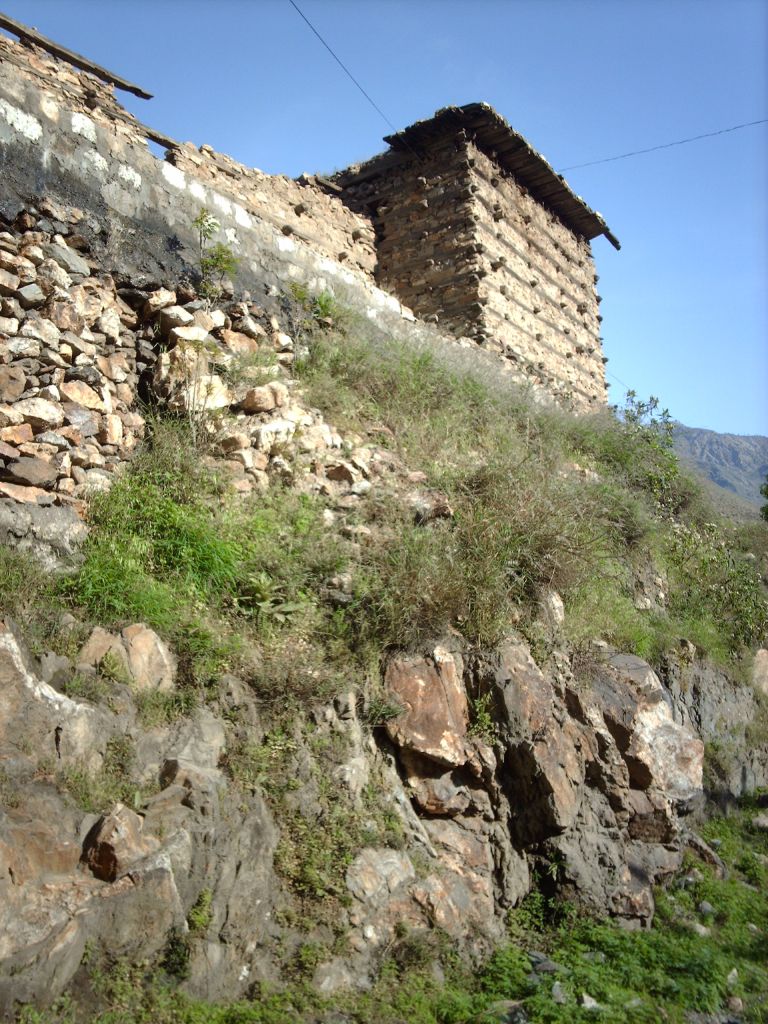 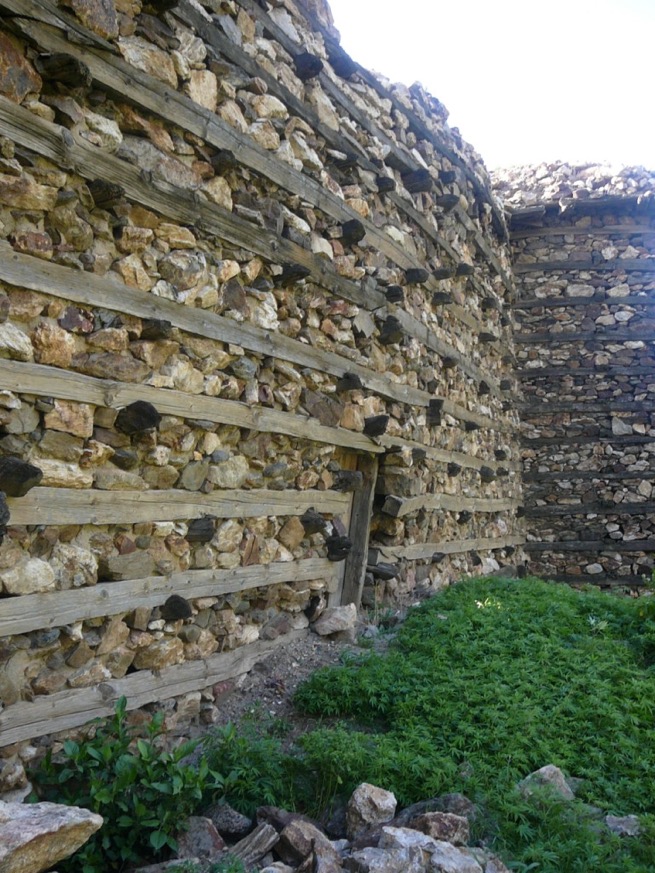 SIA-NE 2025 03 12
Laurent Demarta
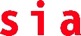 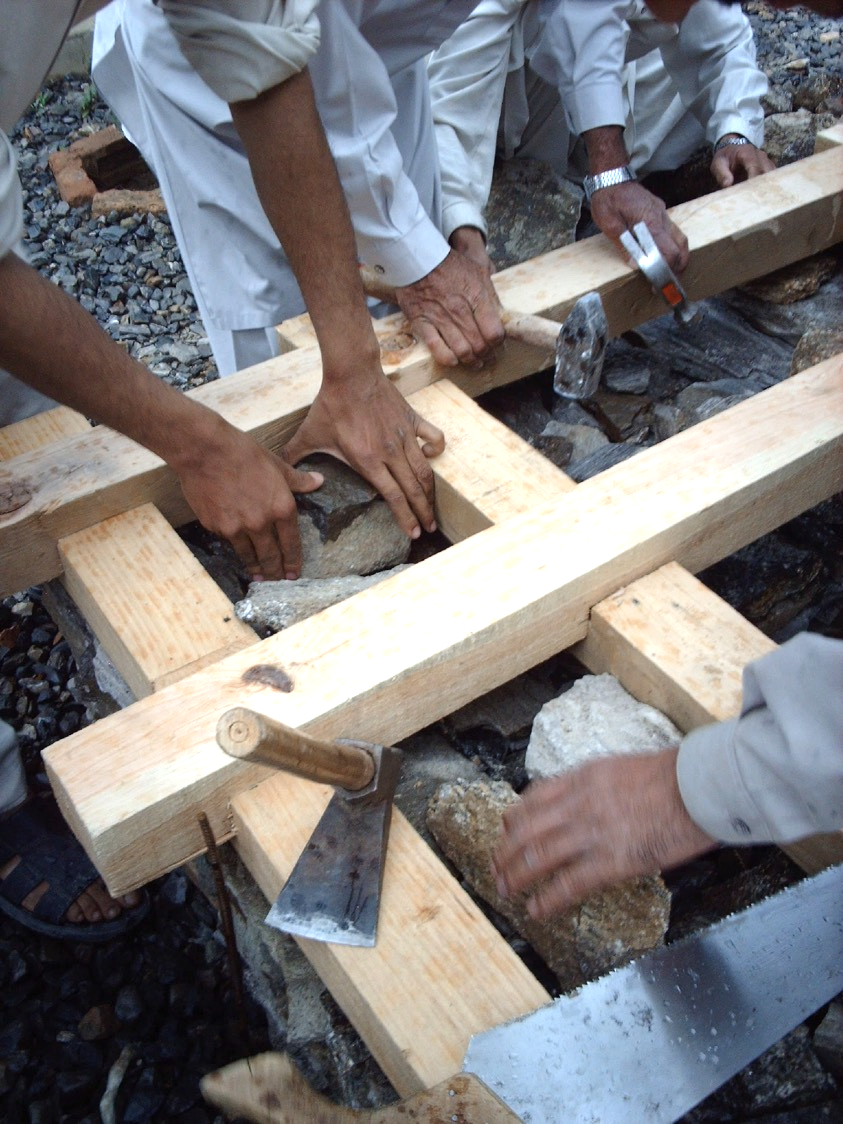 Bhatar
SIA-NE 2025 03 12
Laurent Demarta
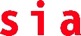 Bhatar
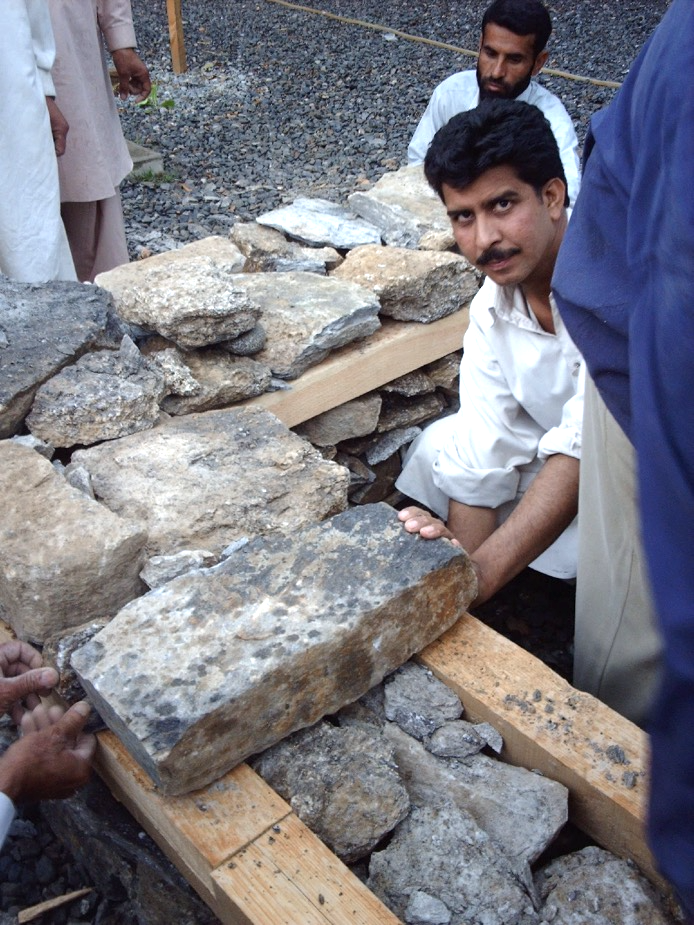 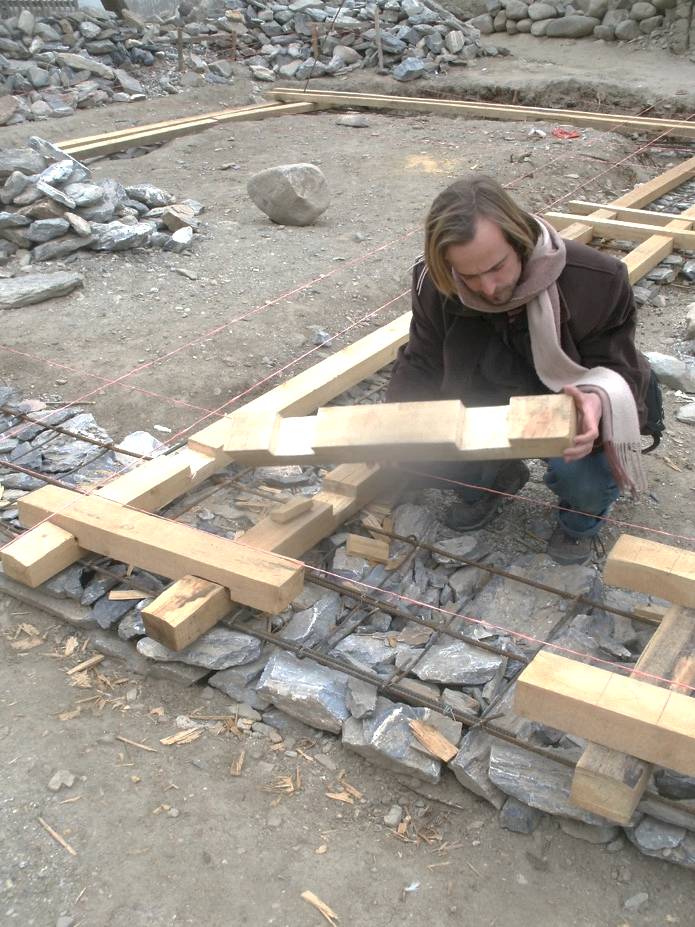 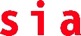 SIA-NE 2025 03 12 – Laurent Demarta
Bhatar
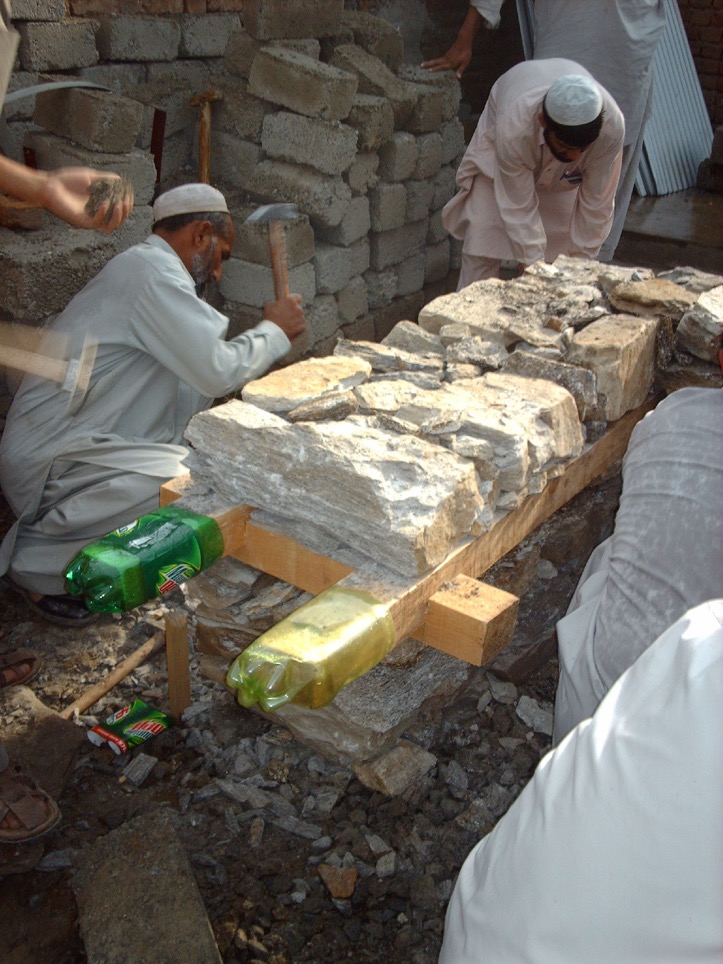 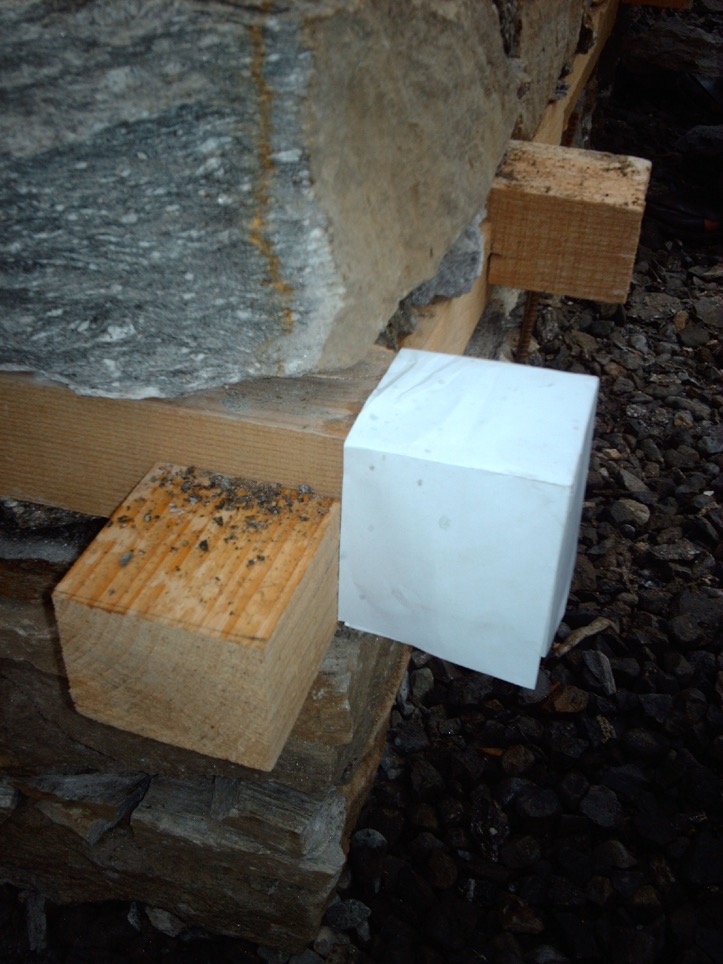 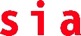 SIA-NE 2025 03 12 – Laurent Demarta
Confined masonry
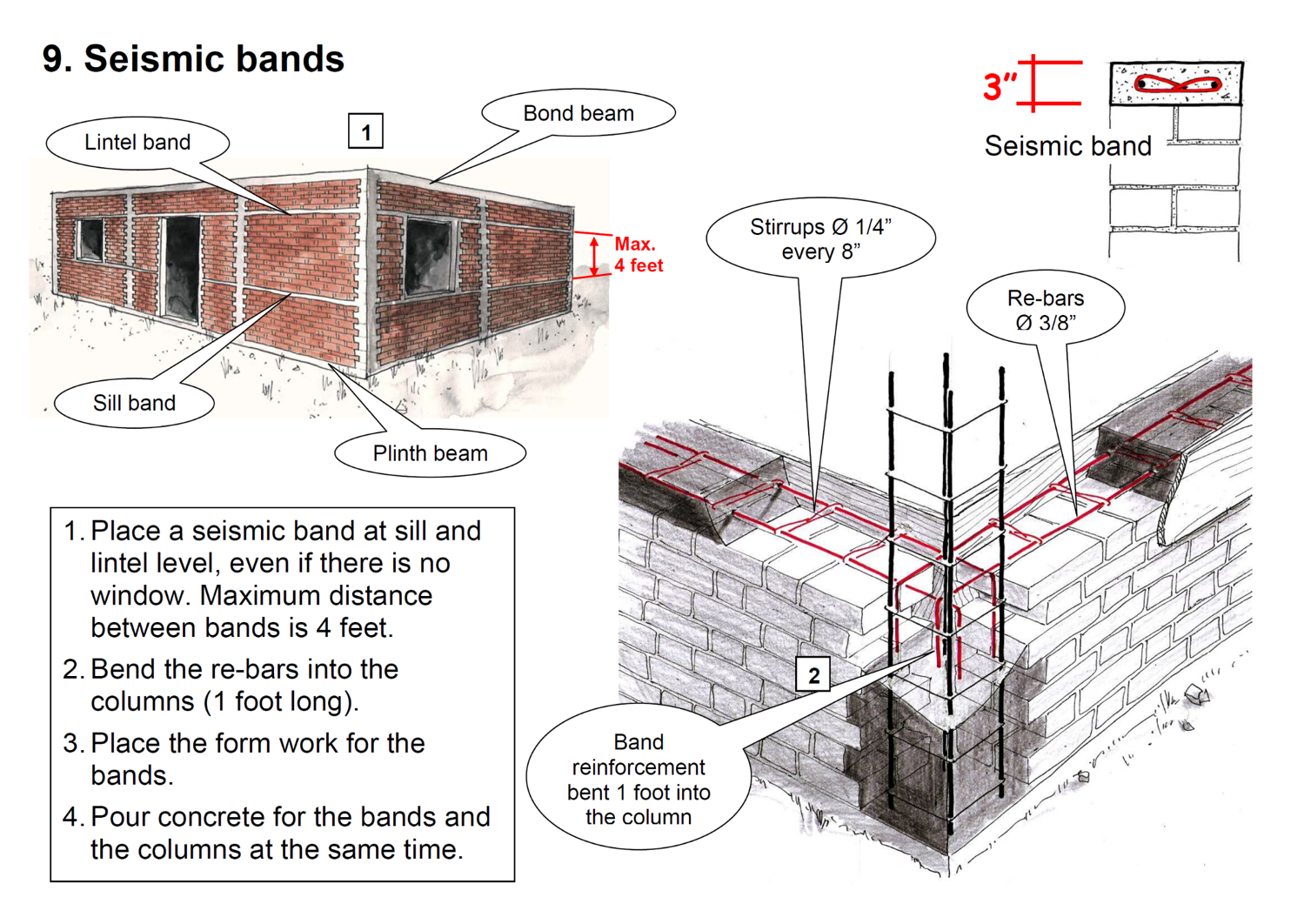 SIA-NE 2025 02 12
Laurent Demarta
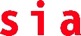 Confined masonry
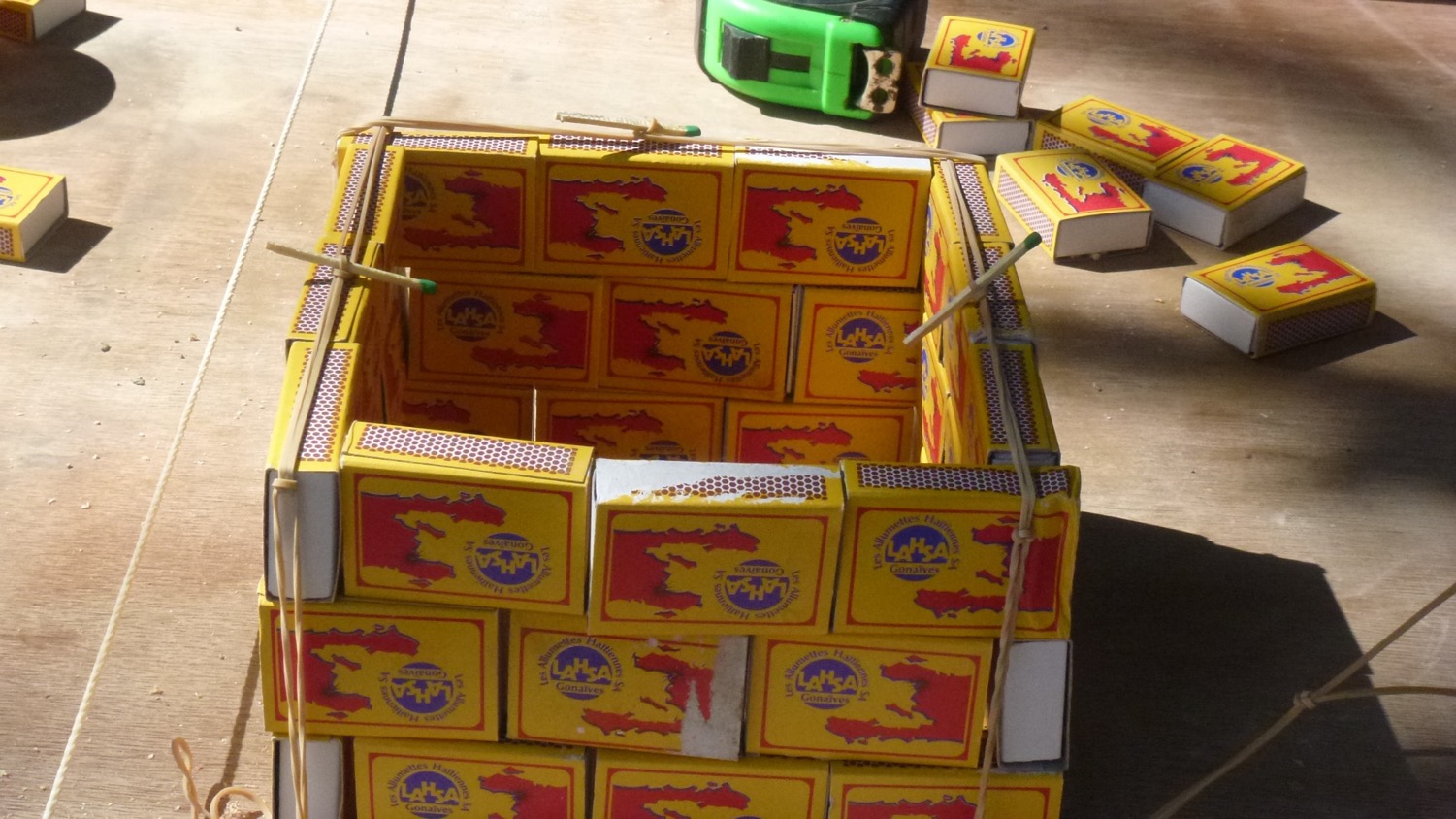 SIA-NE 2025 02 12
Laurent Demarta
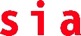 Dhajji = colombage
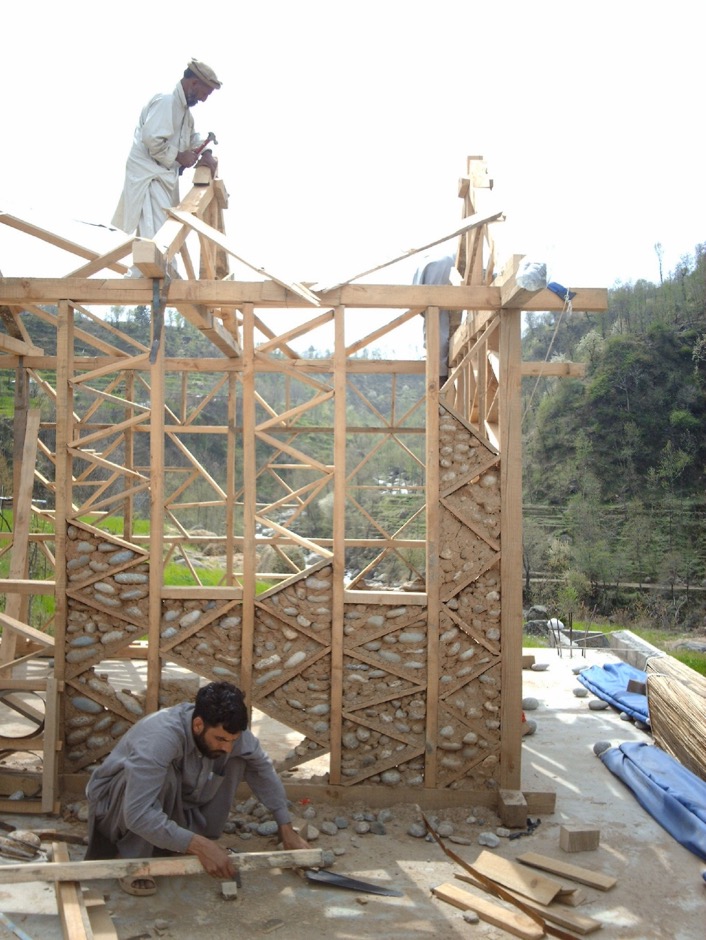 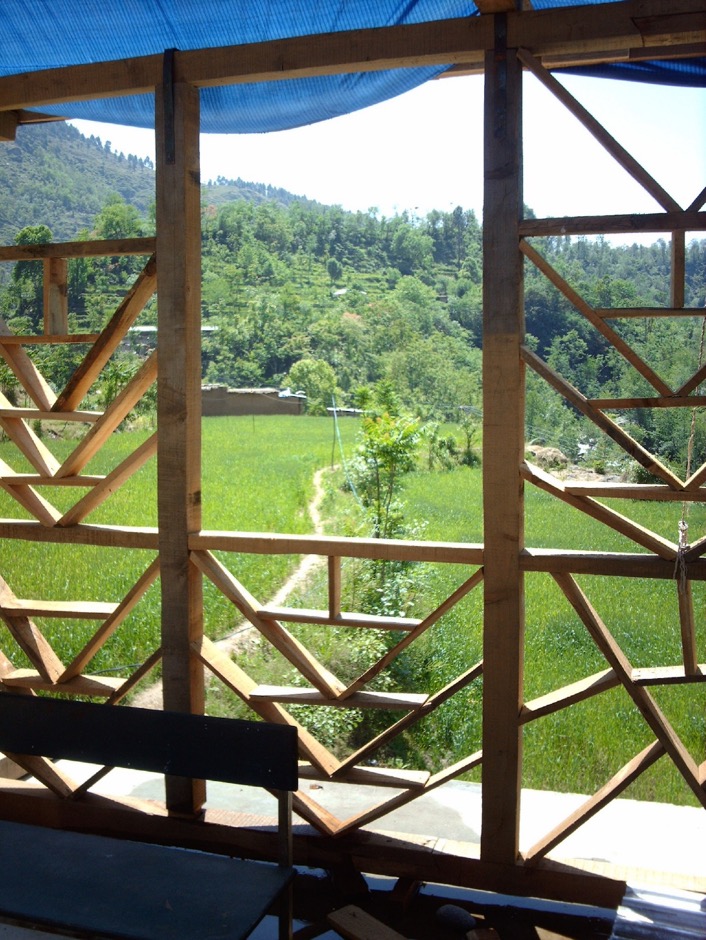 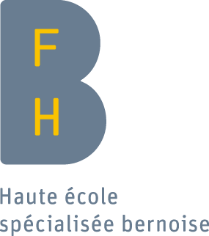 BFH 2024 – Laurent Demarta
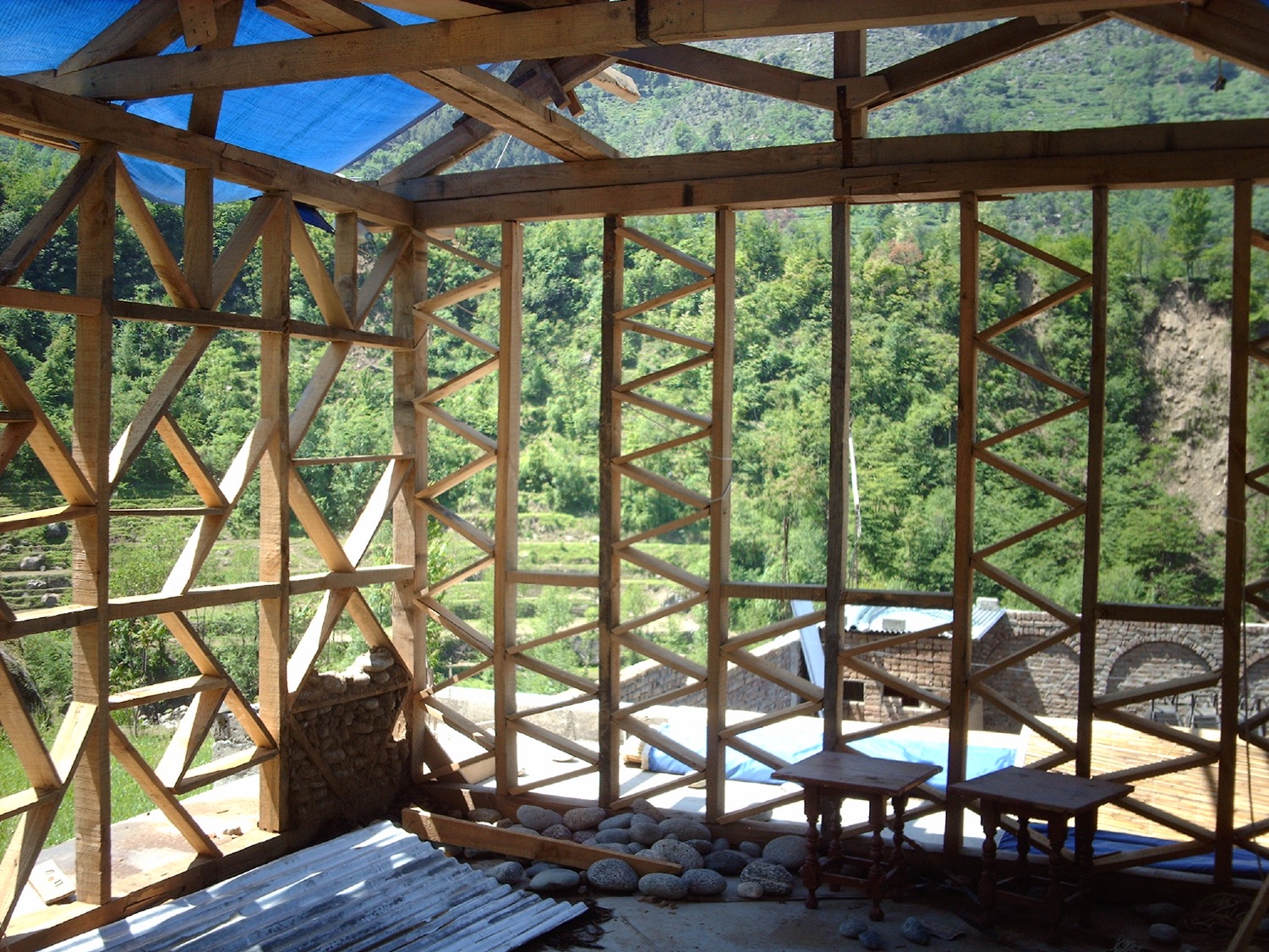 Dhajji = colombage
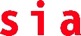 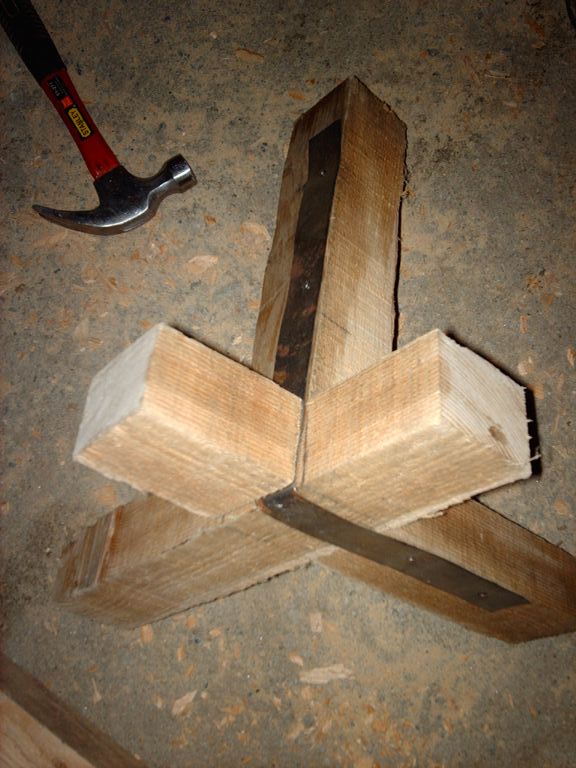 Dhajji = colombage
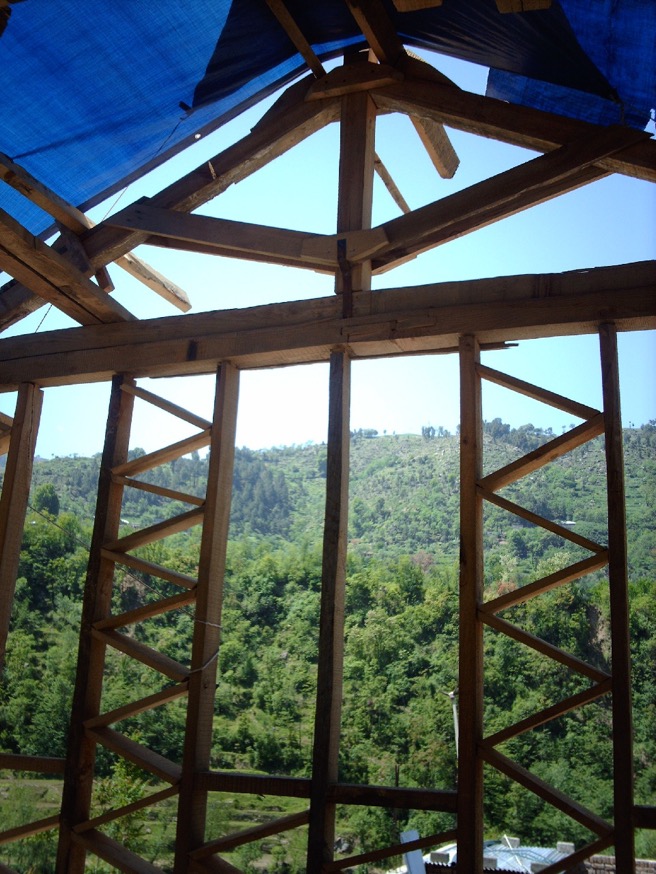 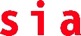 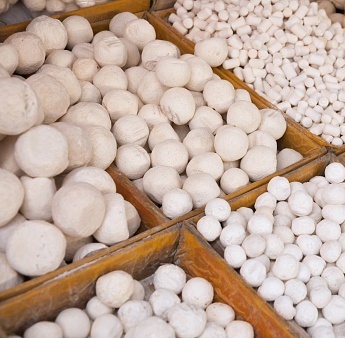 Fromage

Tadjikistan 2009-2012
BFH 2024 – Laurent Demarta
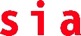 SIA-NE 2025 02 12 – Laurent Demarta
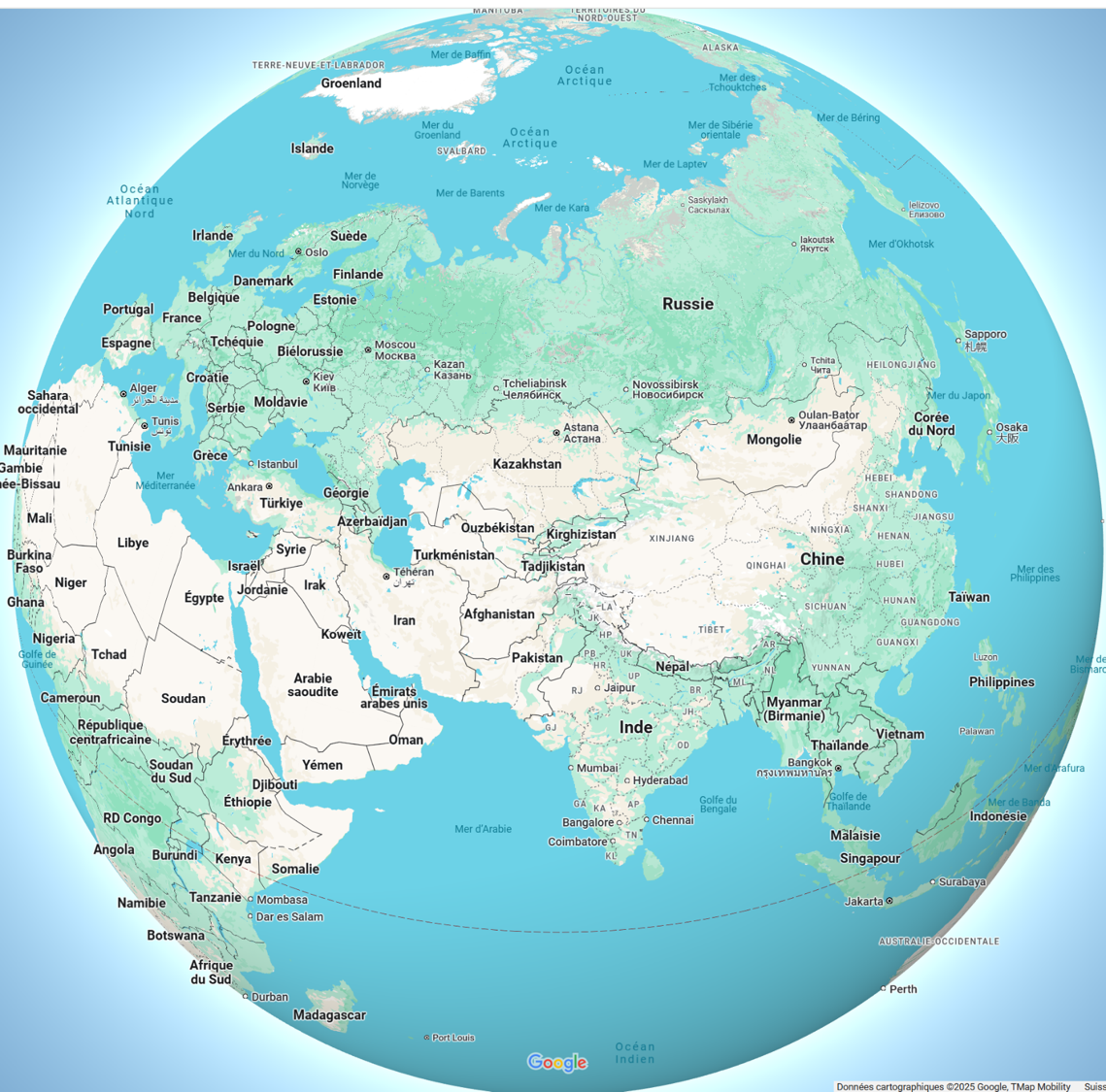 Tadjikistan 2009-2012



Trois employeurs:

> Caritas Suisse

> Fondation de l’Aga Khan

> Entreprises locales
BFH 2024 – Laurent Demarta
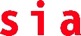 SIA-NE 2025 02 12 – Laurent Demarta
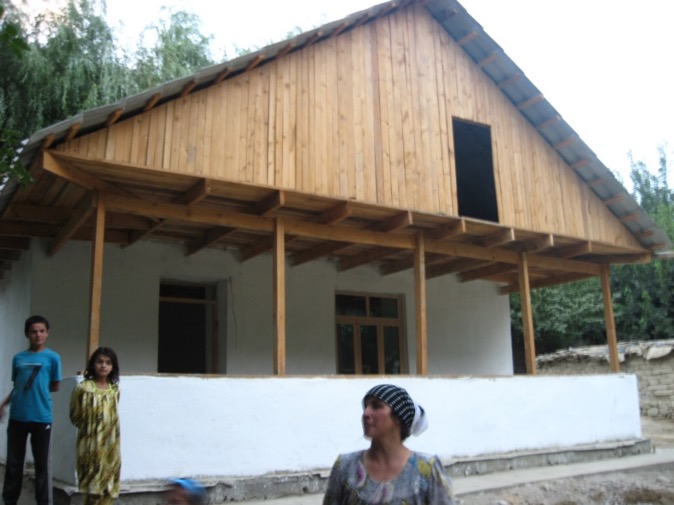 5 maisons construites
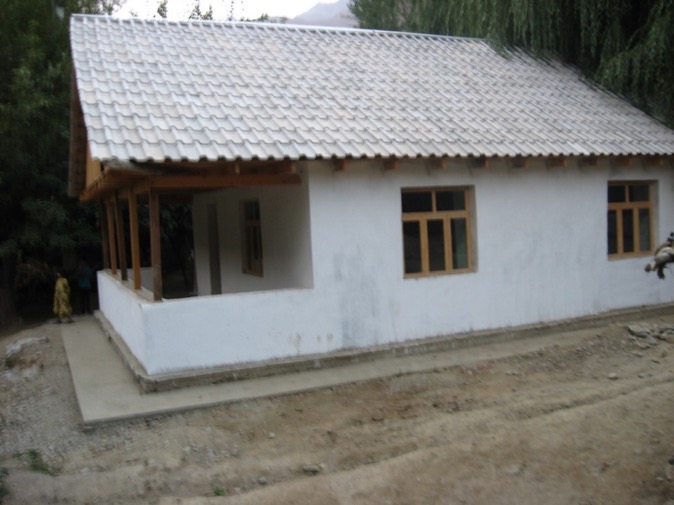 BFH 2024 – Laurent Demarta
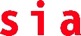 SIA-NE 2025 02 12 – Laurent Demarta
Tadjikistan 2009-2012				la 5e technique
Confined masonry
Reinforced masonry
Bottes de paille
Dhajji
Bhatar
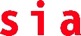 SIA-NE 2025 03 12 – Laurent Demarta
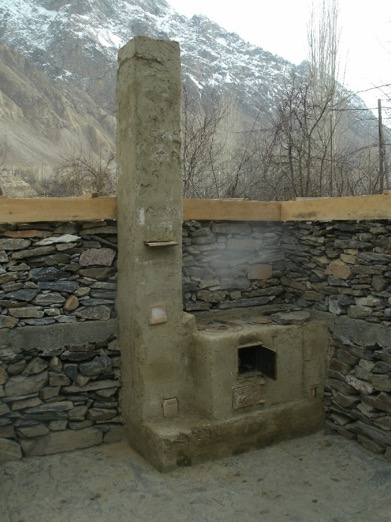 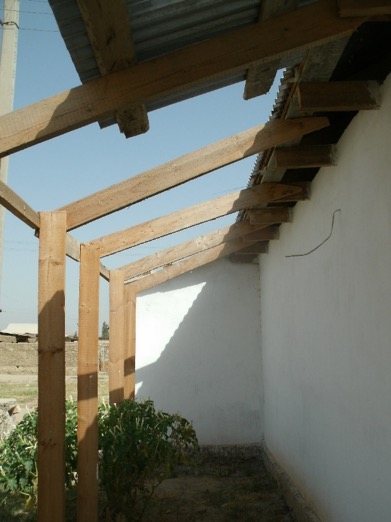 Améliorations énergétiques
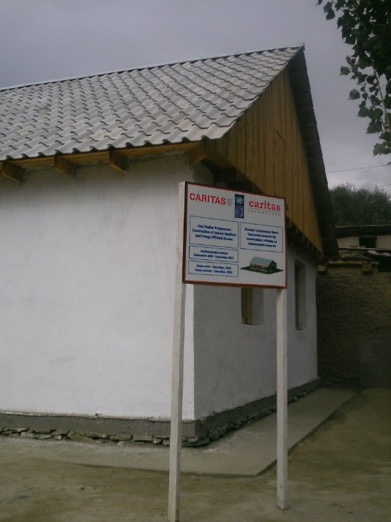 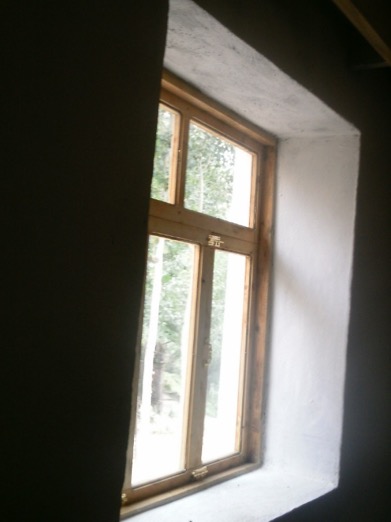 SIA-NE 2025 03 12
Laurent Demarta
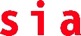 Formation des femmes
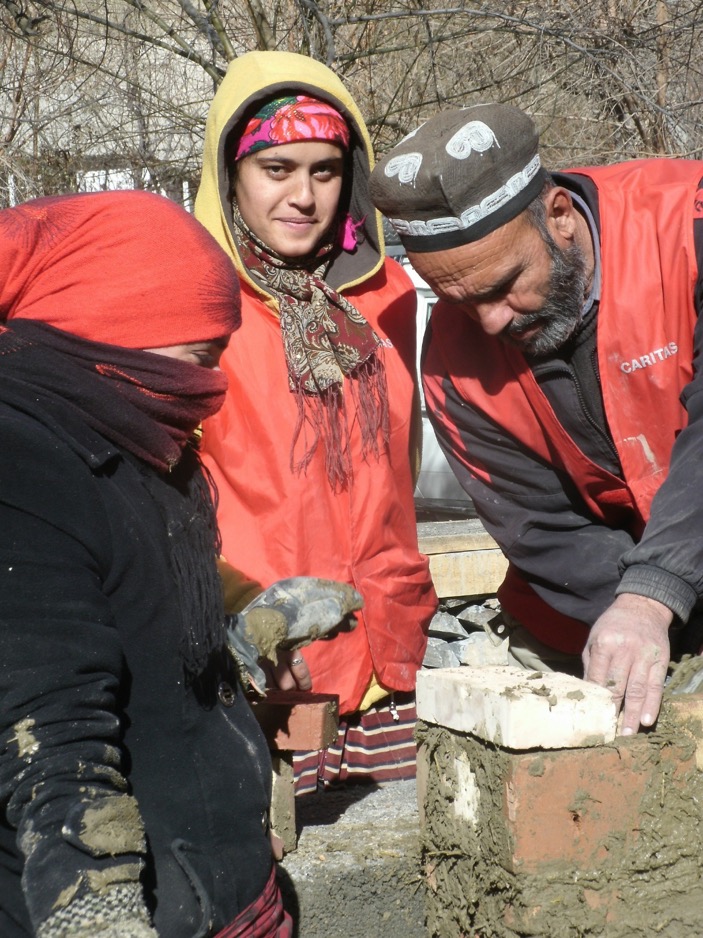 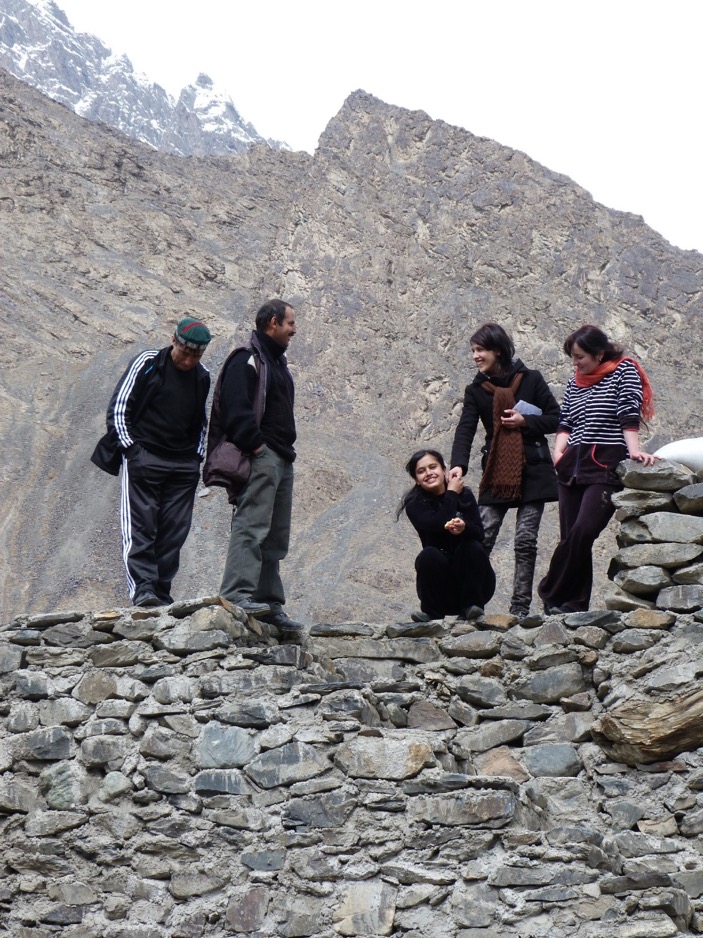 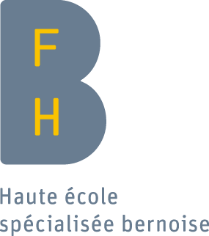 BFH 2024 – Laurent Demarta
Tadjikistan 2009-2012			Contexte: problèmes de financement
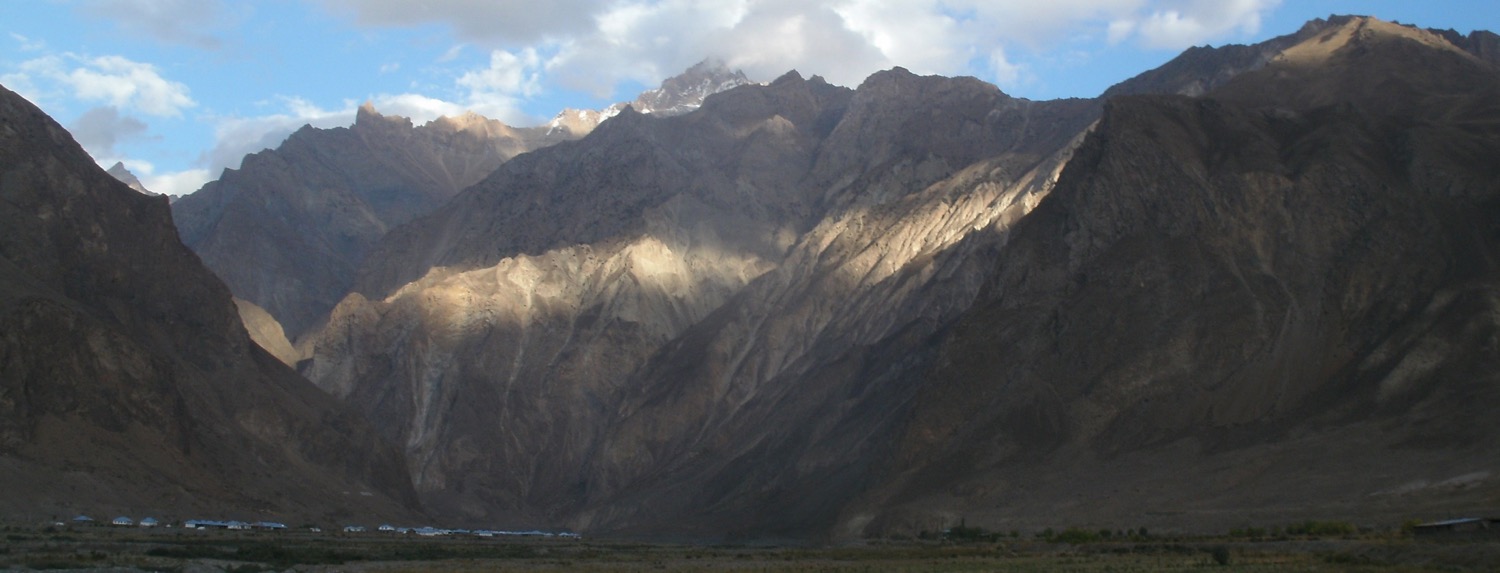 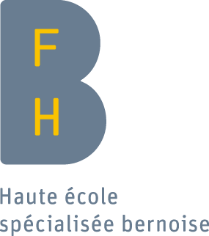 BFH 2024 – Laurent Demarta
Tadjikistan 2009-2012			Drop, Cover and Hold on (DCH)
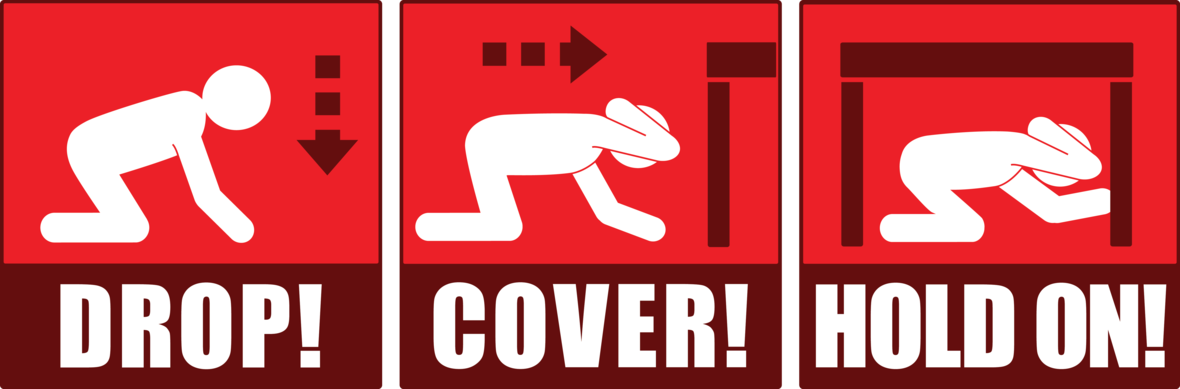 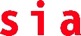 SIA-NE 2025 03 12 – Laurent Demarta
Tadjikistan 2009-2012			Drop, Cover and Hold on (DCH)
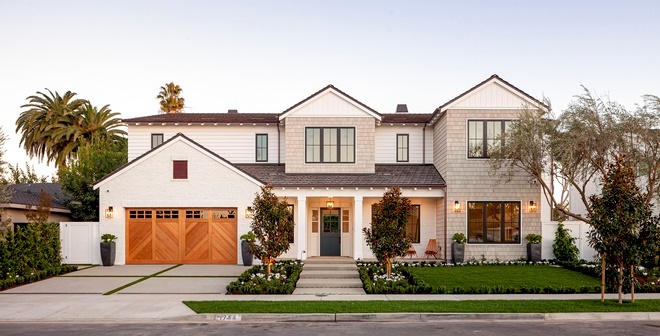 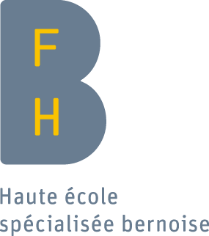 BFH 2024 – Laurent Demarta
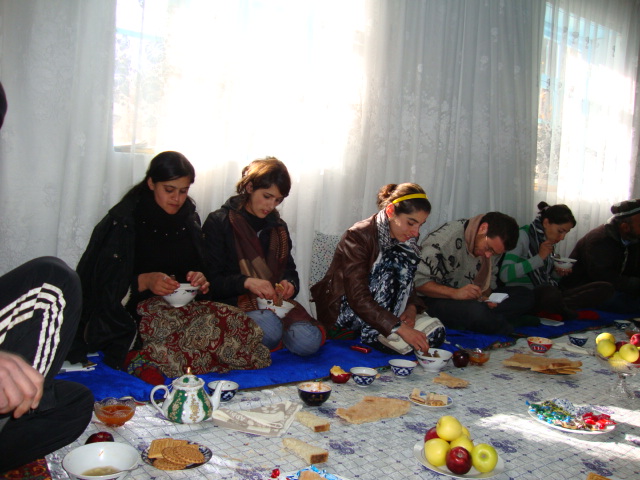 Tajikistan 2009-2012				Drop, Cover and Hold on (DCH)
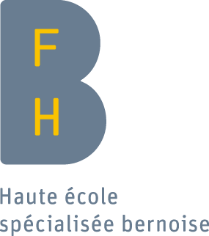 BFH 2024 – Laurent Demarta
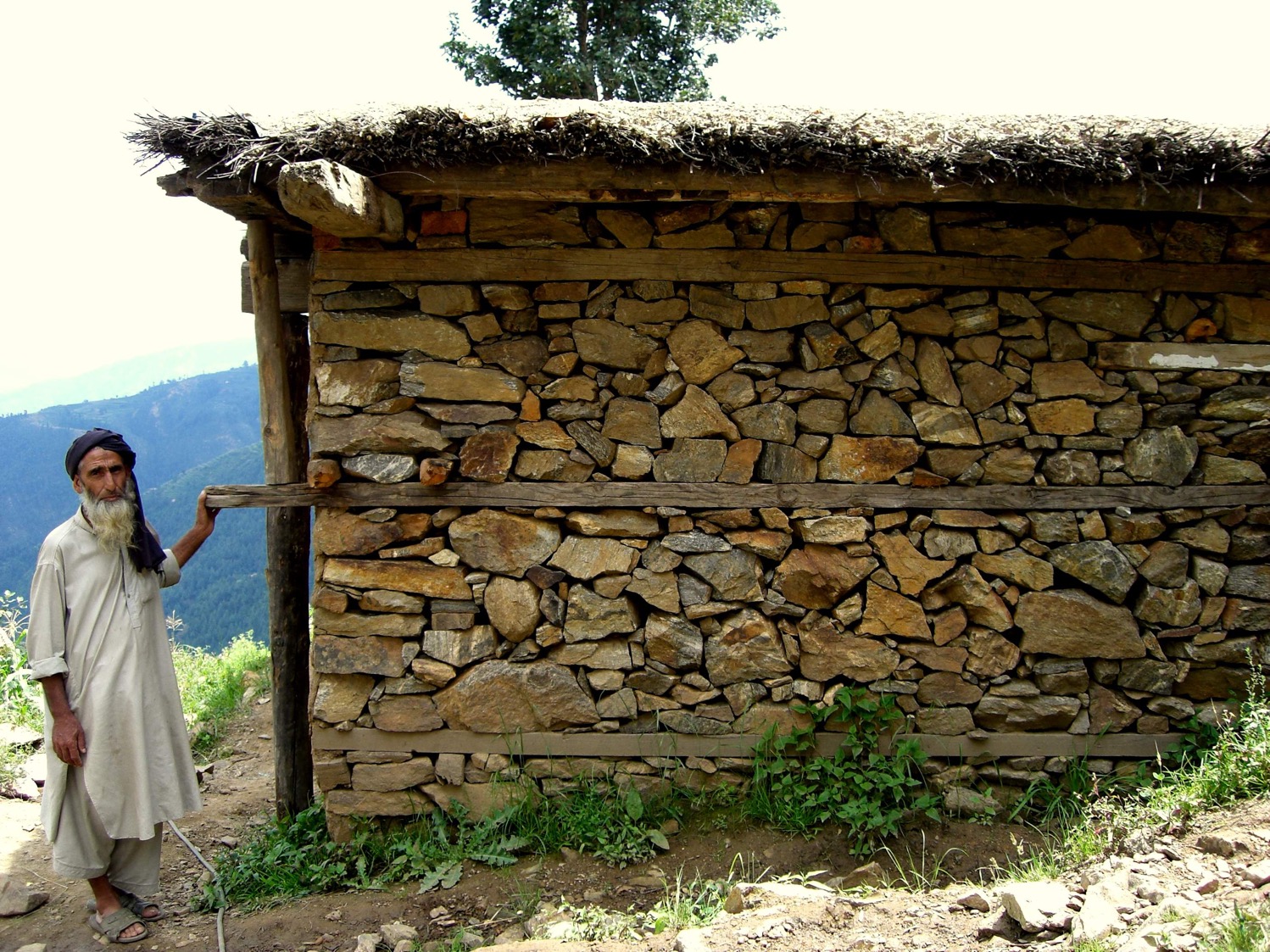 Tajikistan 2009-2012				Drop, Cover and Hold on (DCH)
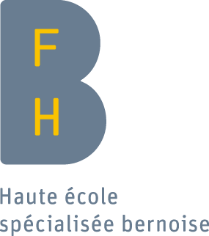 BFH 2024 – Laurent Demarta
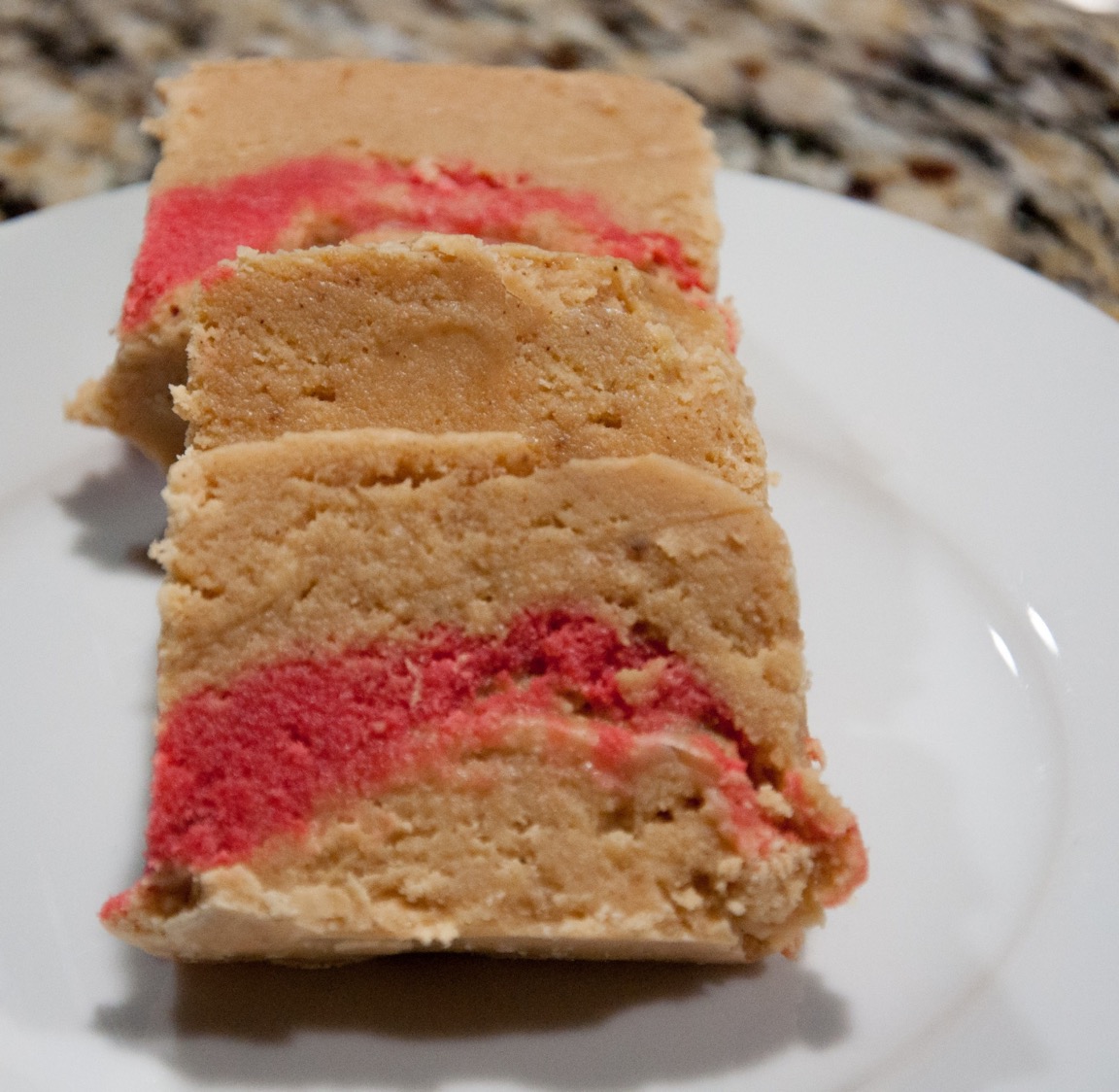 Dessert

Haïti 2012
(séisme de 2010)
BFH 2024 – Laurent Demarta
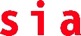 SIA-NE 2025 02 12 – Laurent Demarta
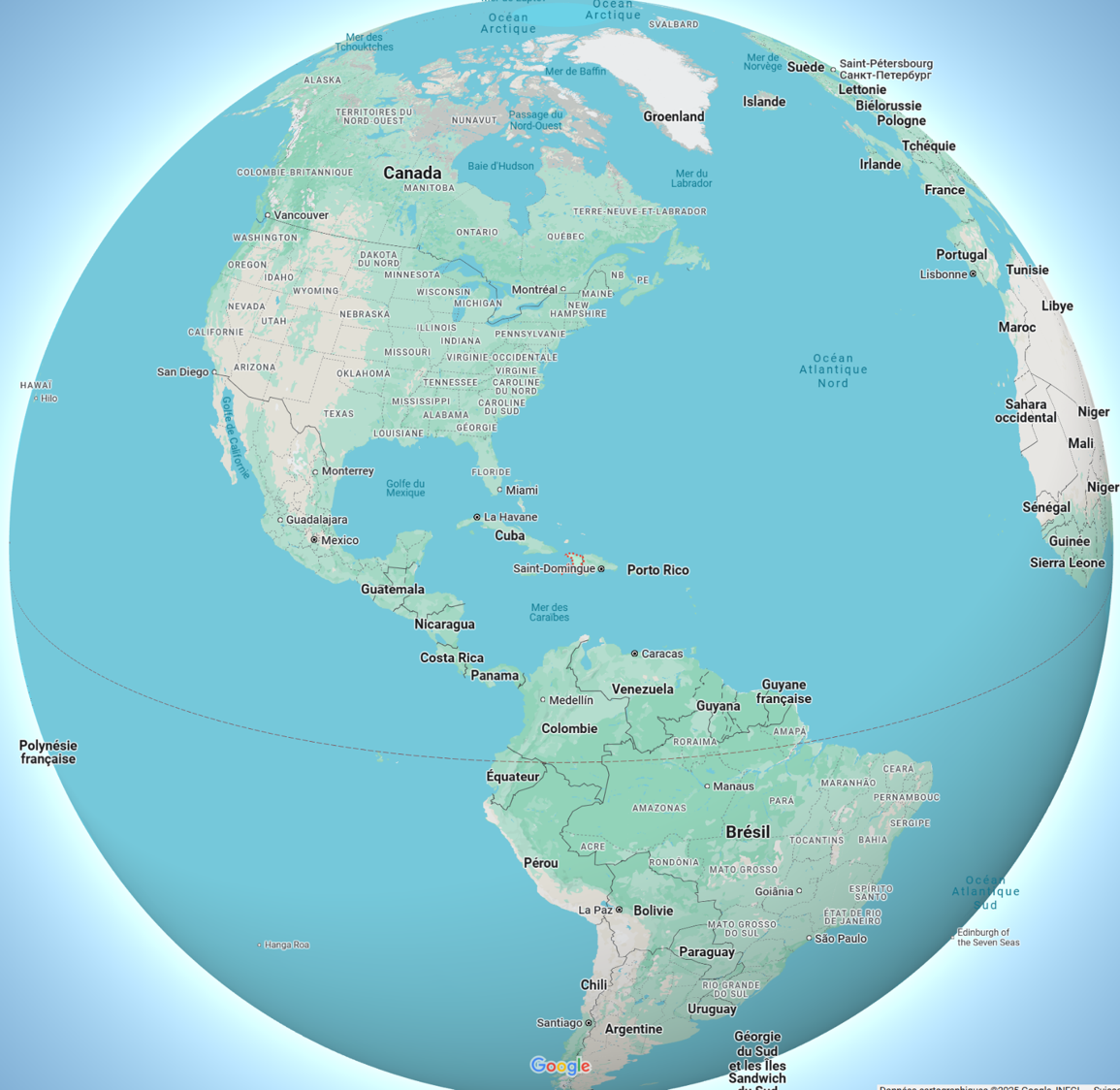 Haïti 2012
(séisme de 2010)
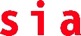 SIA-NE 2025 02 12 – Laurent Demarta
Haïti 2012: centre de formation
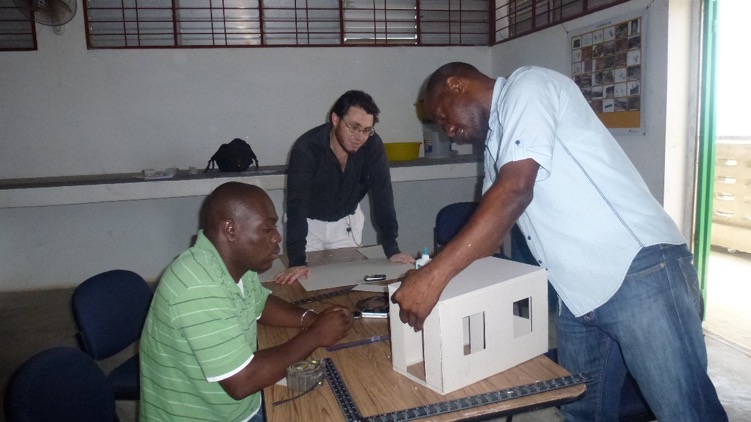 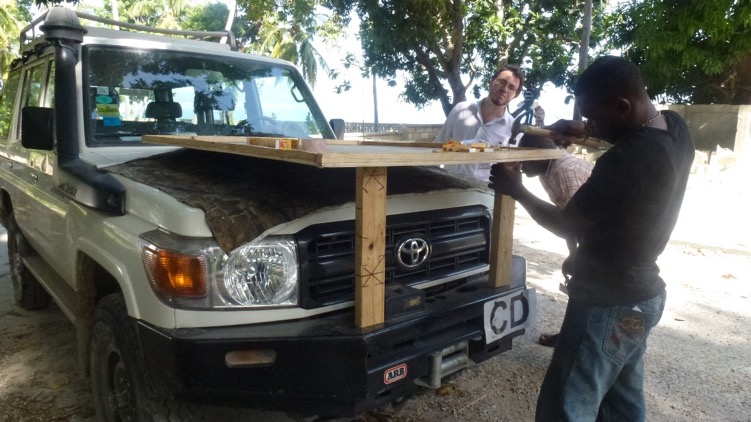 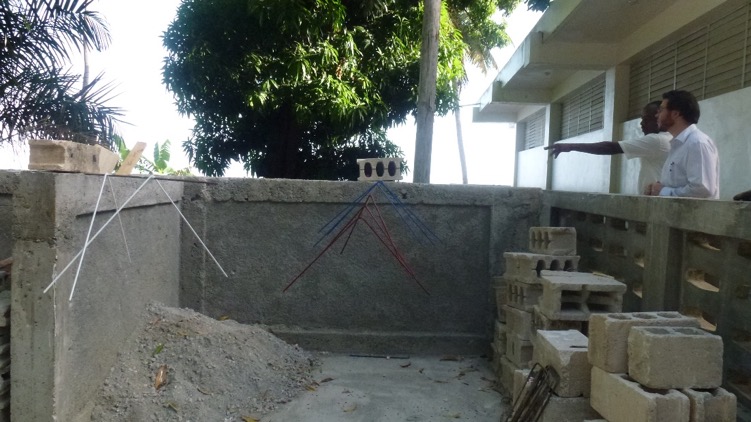 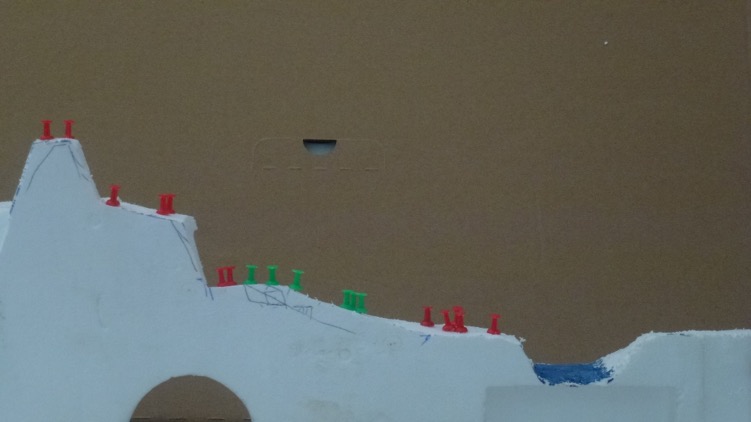 Haiti 2012 (2010)			Chronique d’un échec annoncé



> Matériaux (bois importé, parpaings de sable)

> Financement

> Compétences

> Propriété foncière
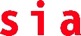 SIA-NE 2025 03 12 – Laurent Demarta
Café, pousse-café
Conclusion   =   contexte + contexte + contexte
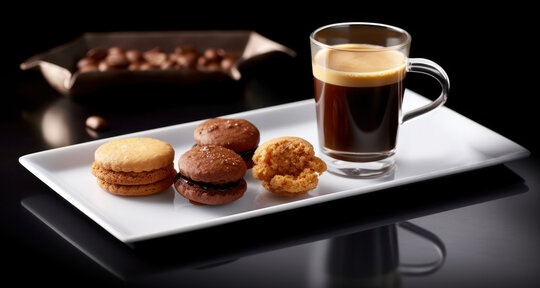 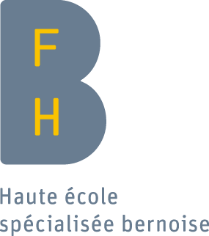 BFH 2024 – Laurent Demarta
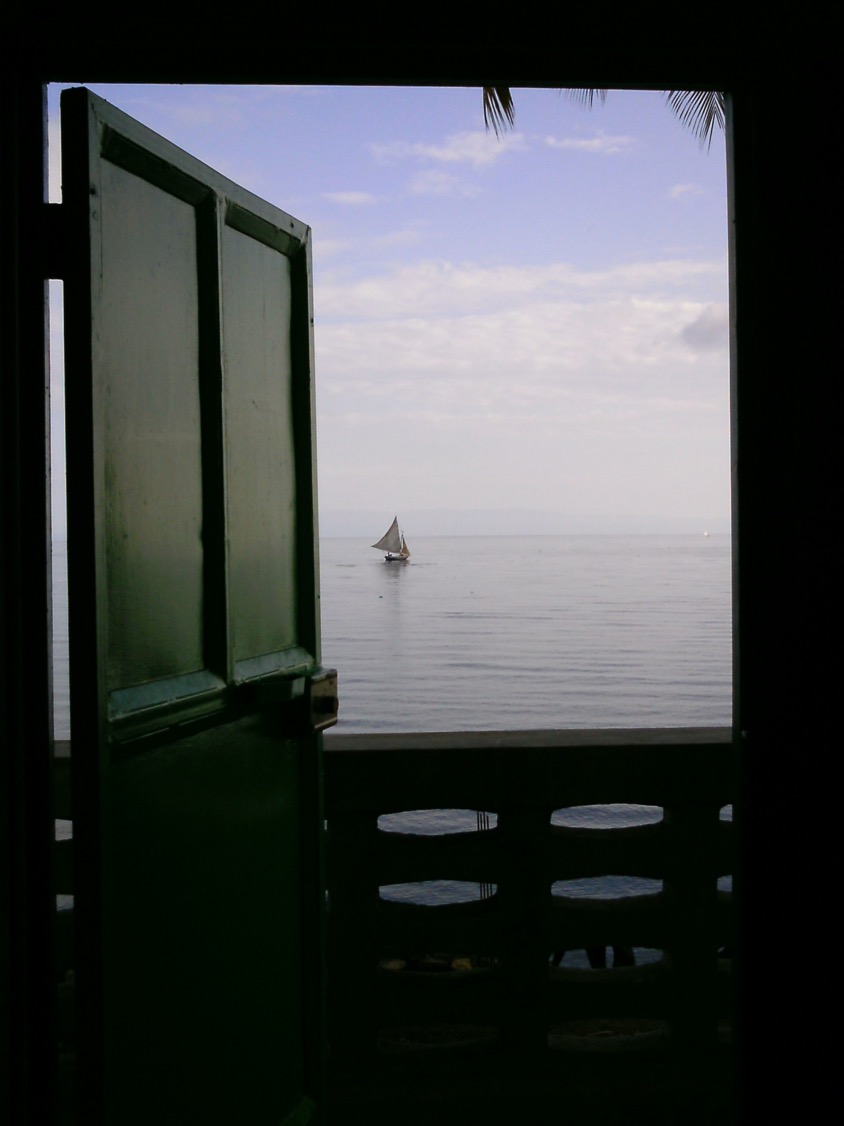 SIA-NE 2025 03 12
Laurent Demarta
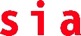 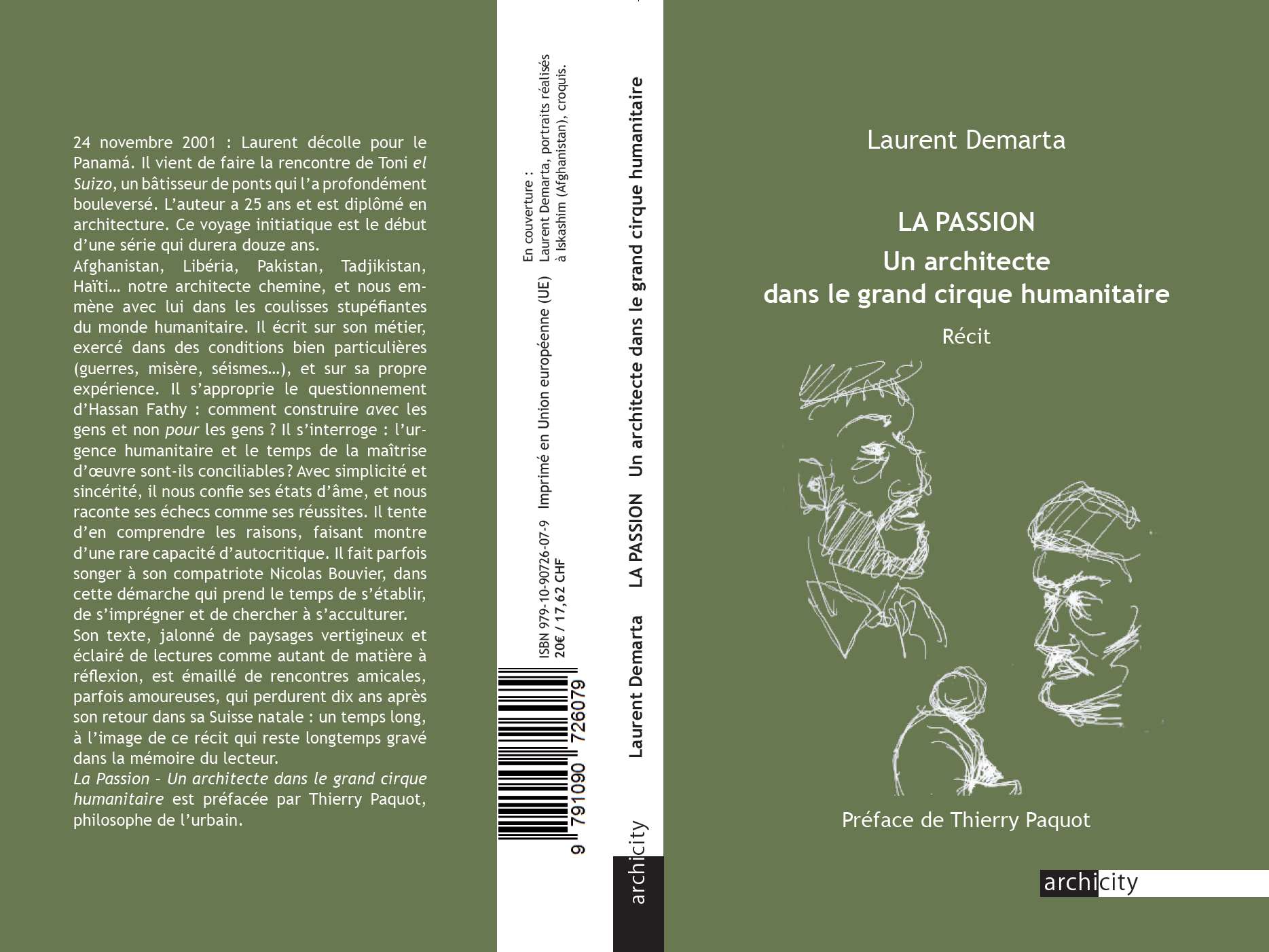 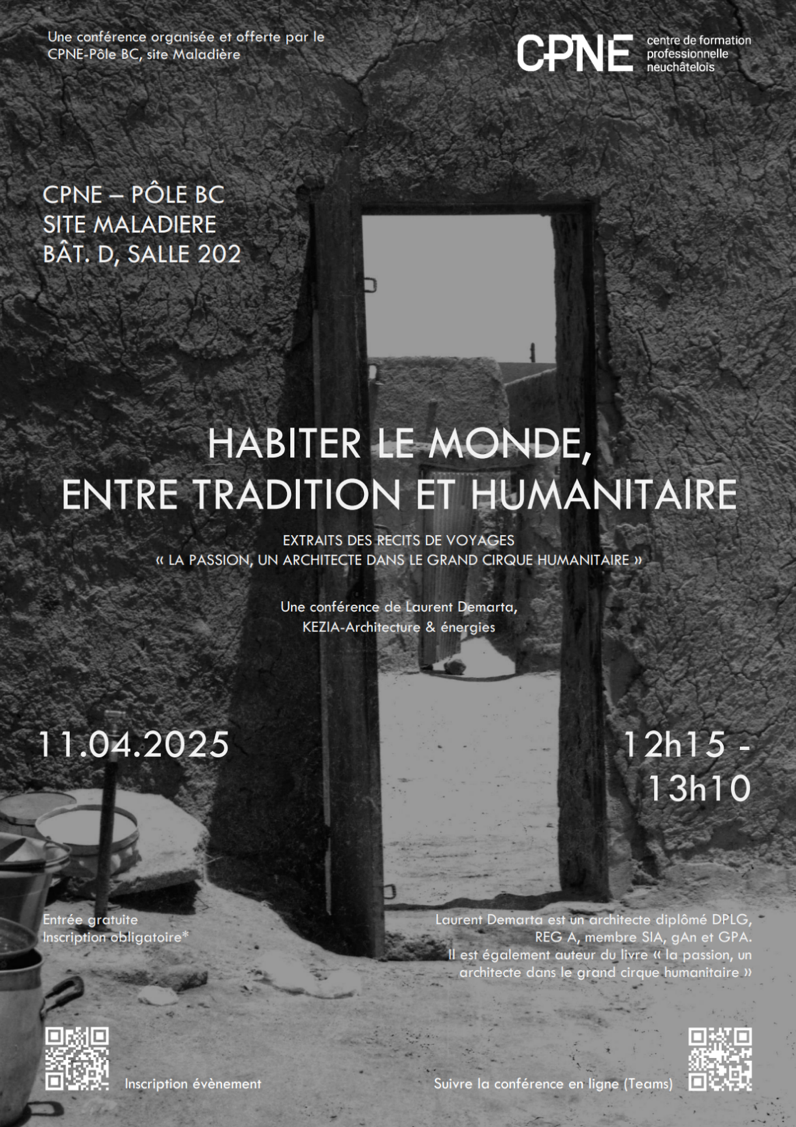